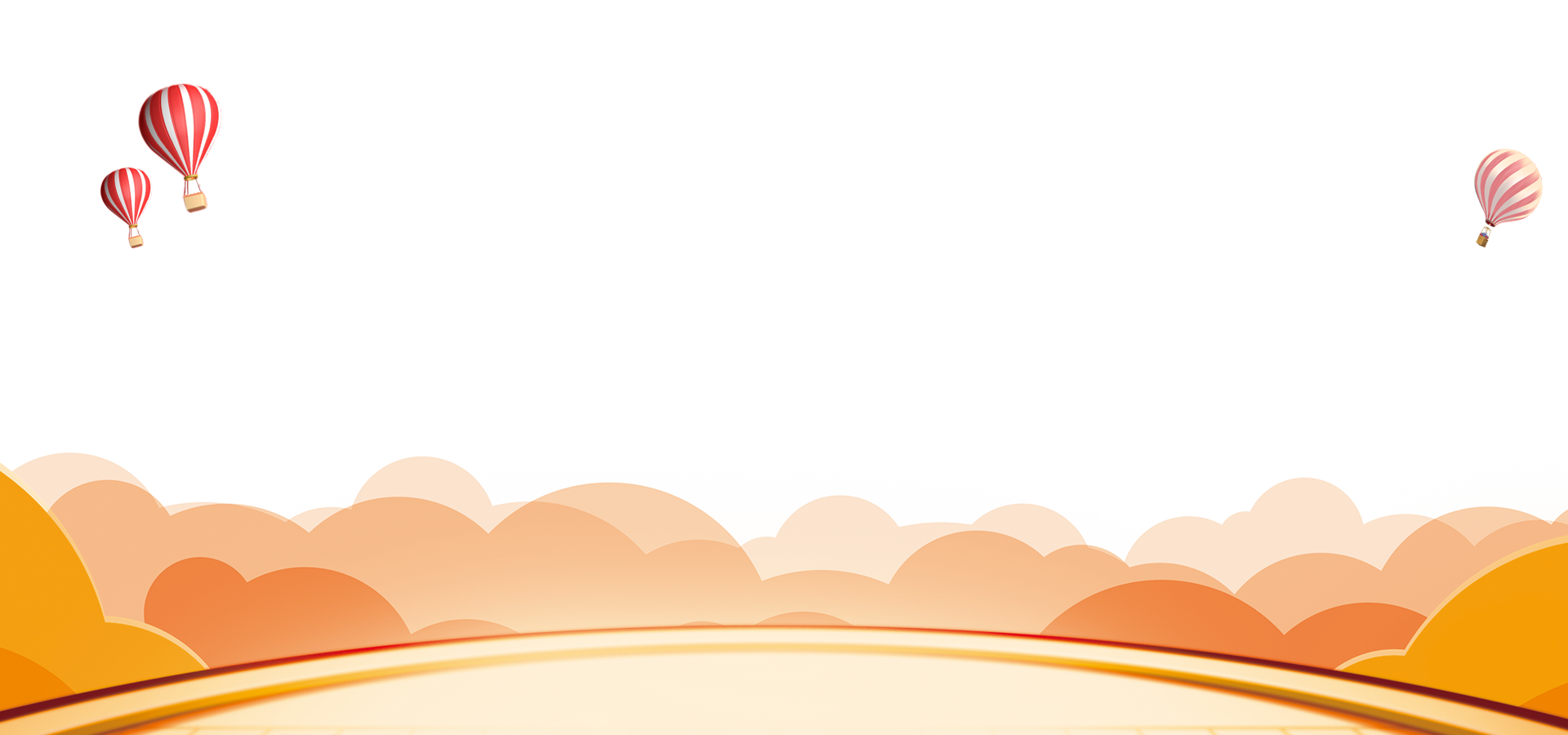 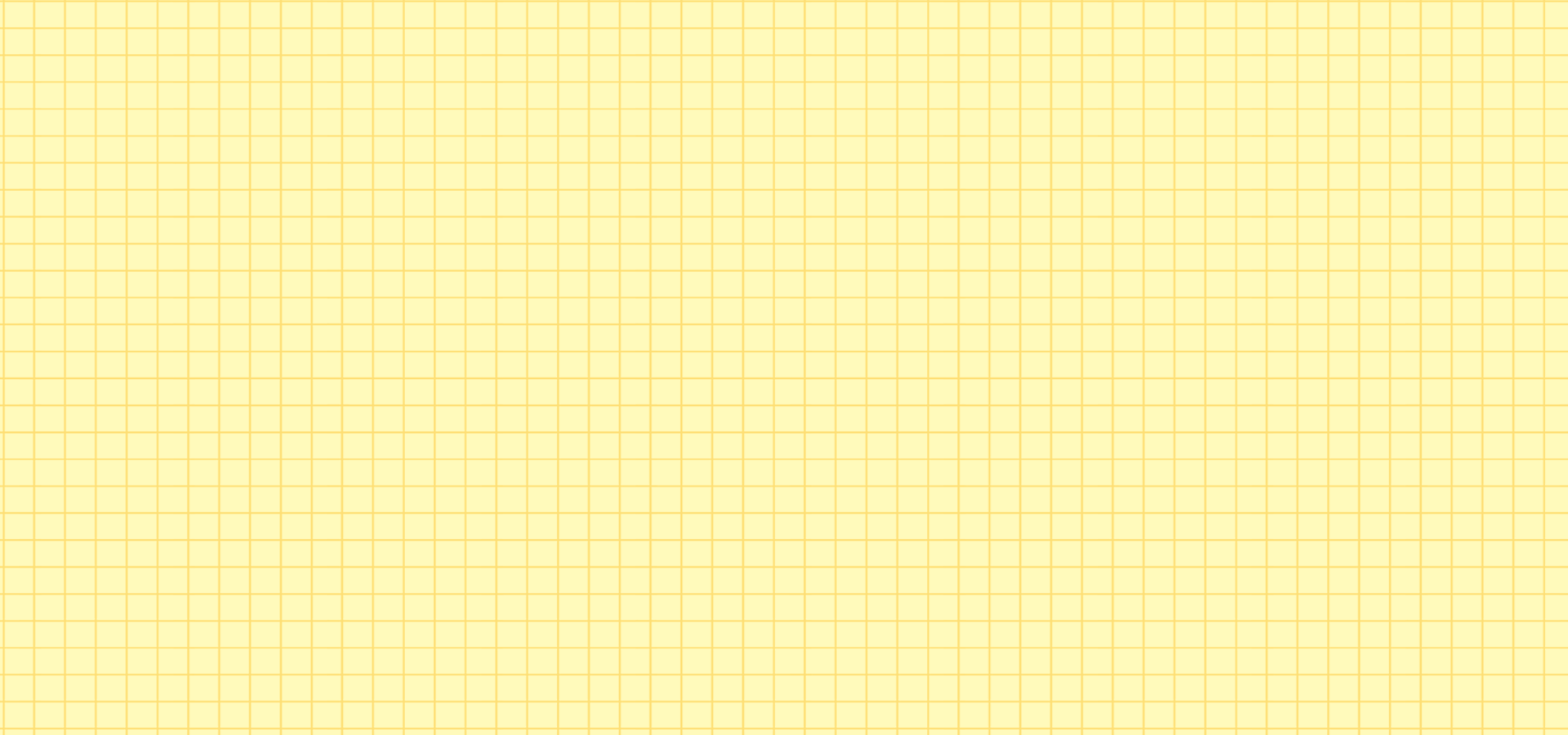 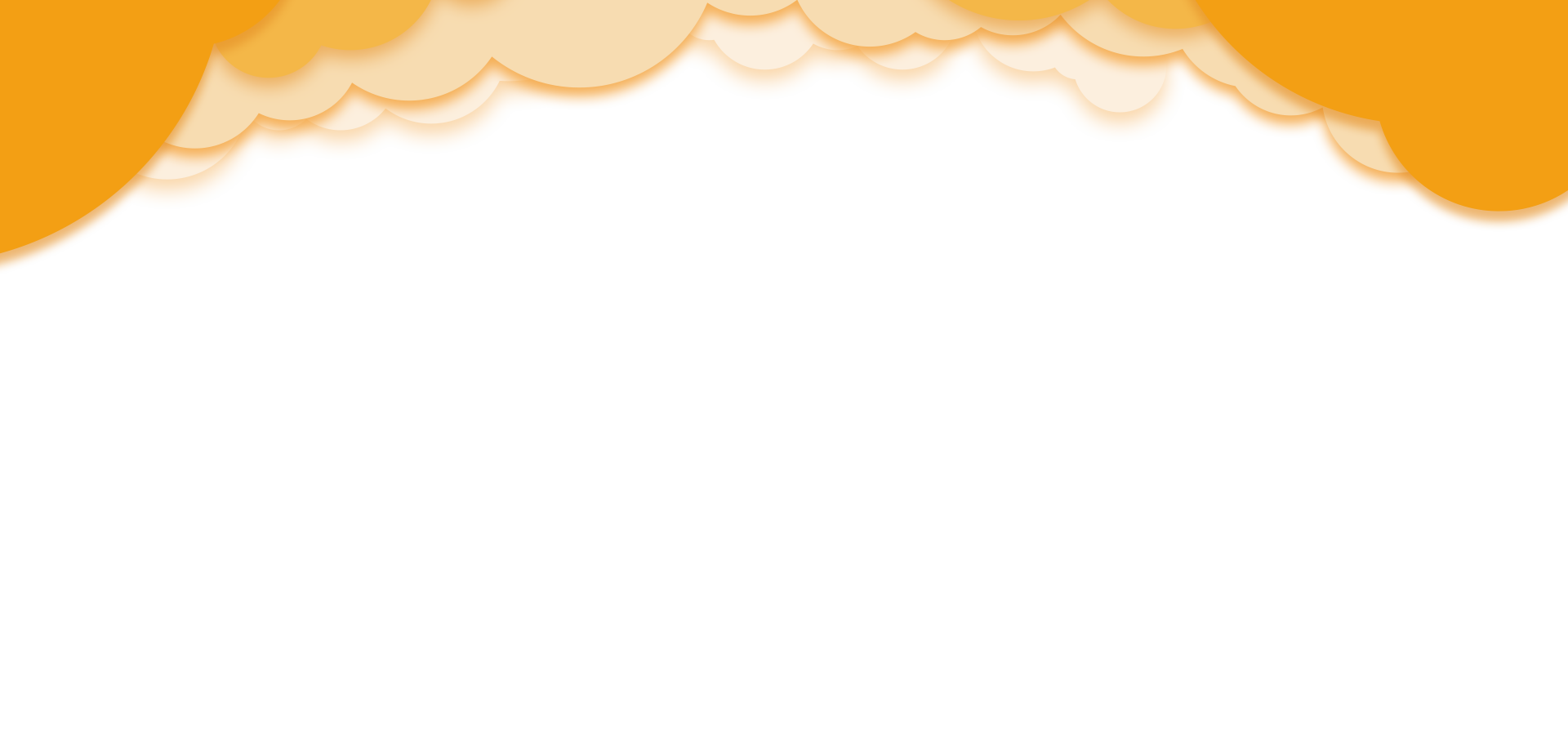 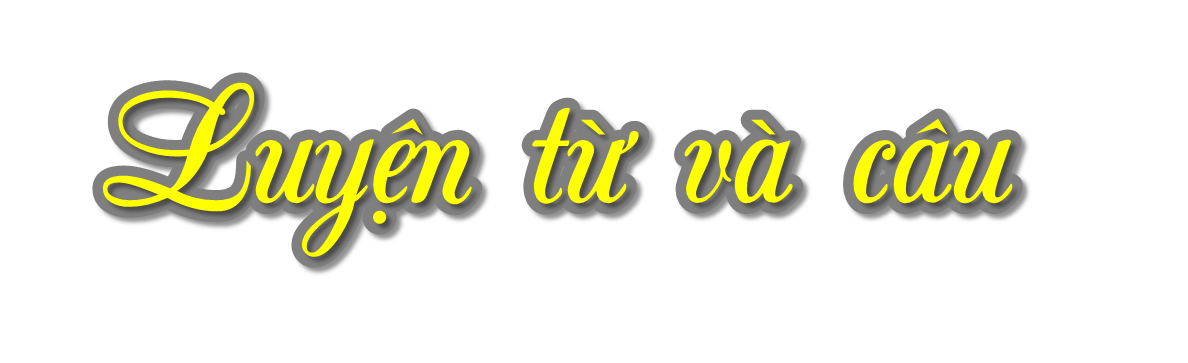 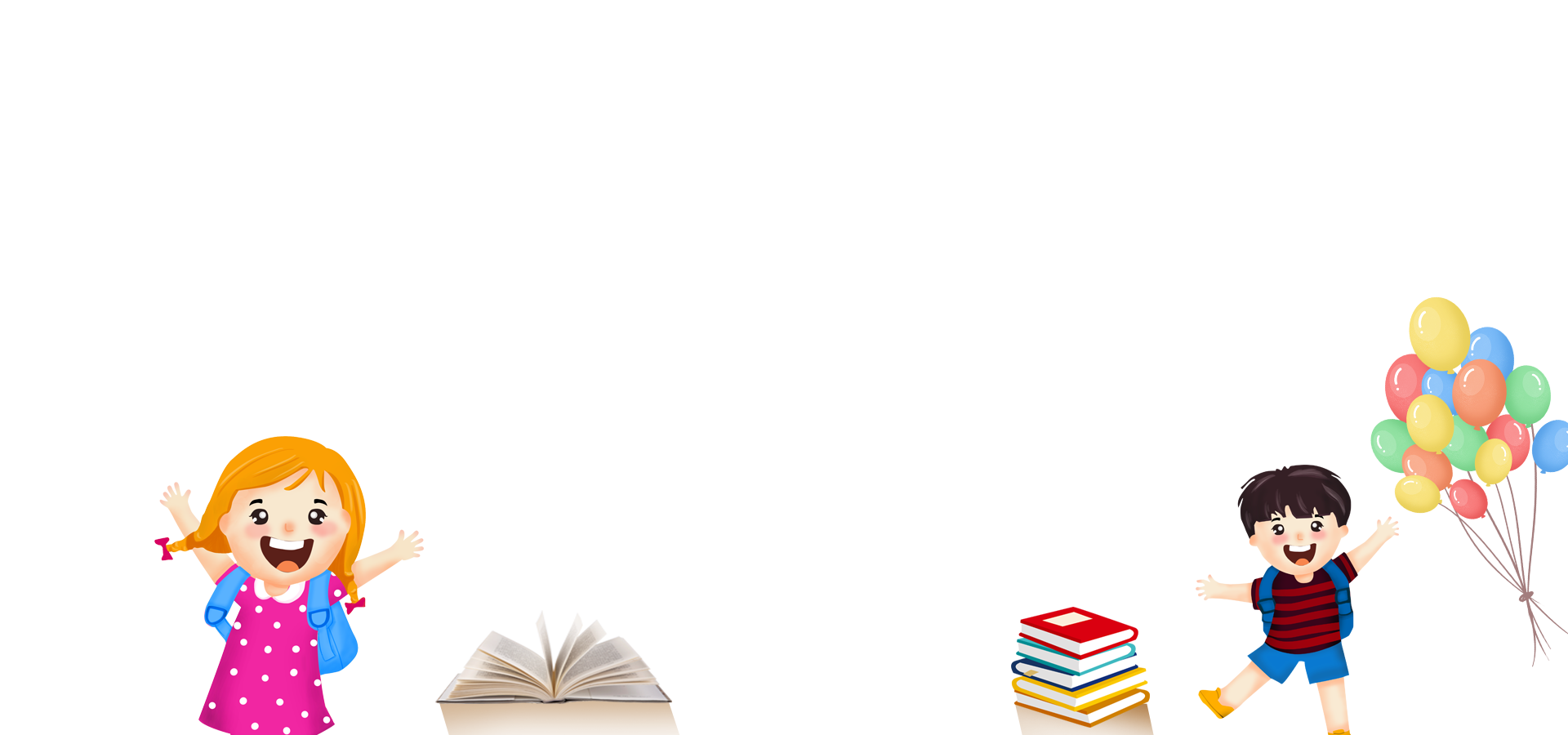 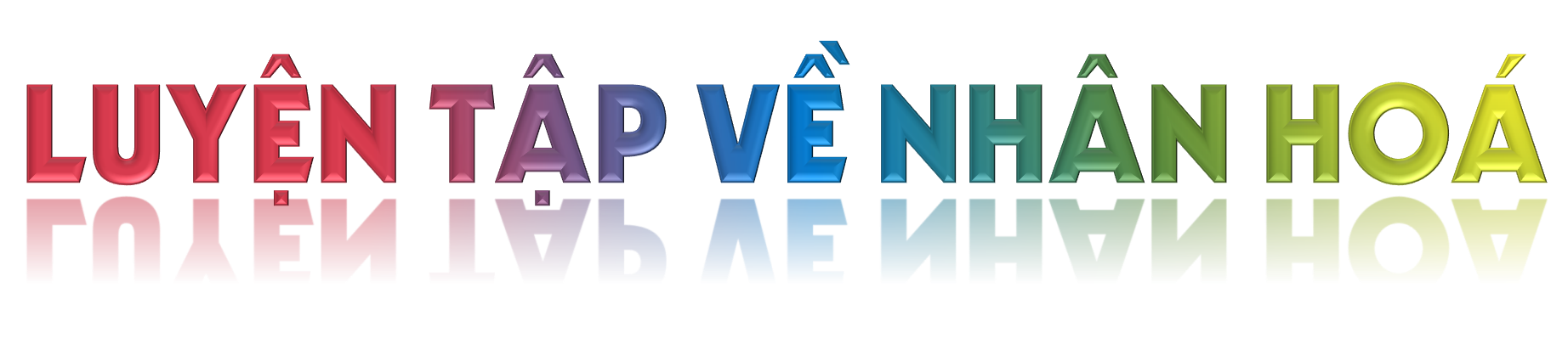 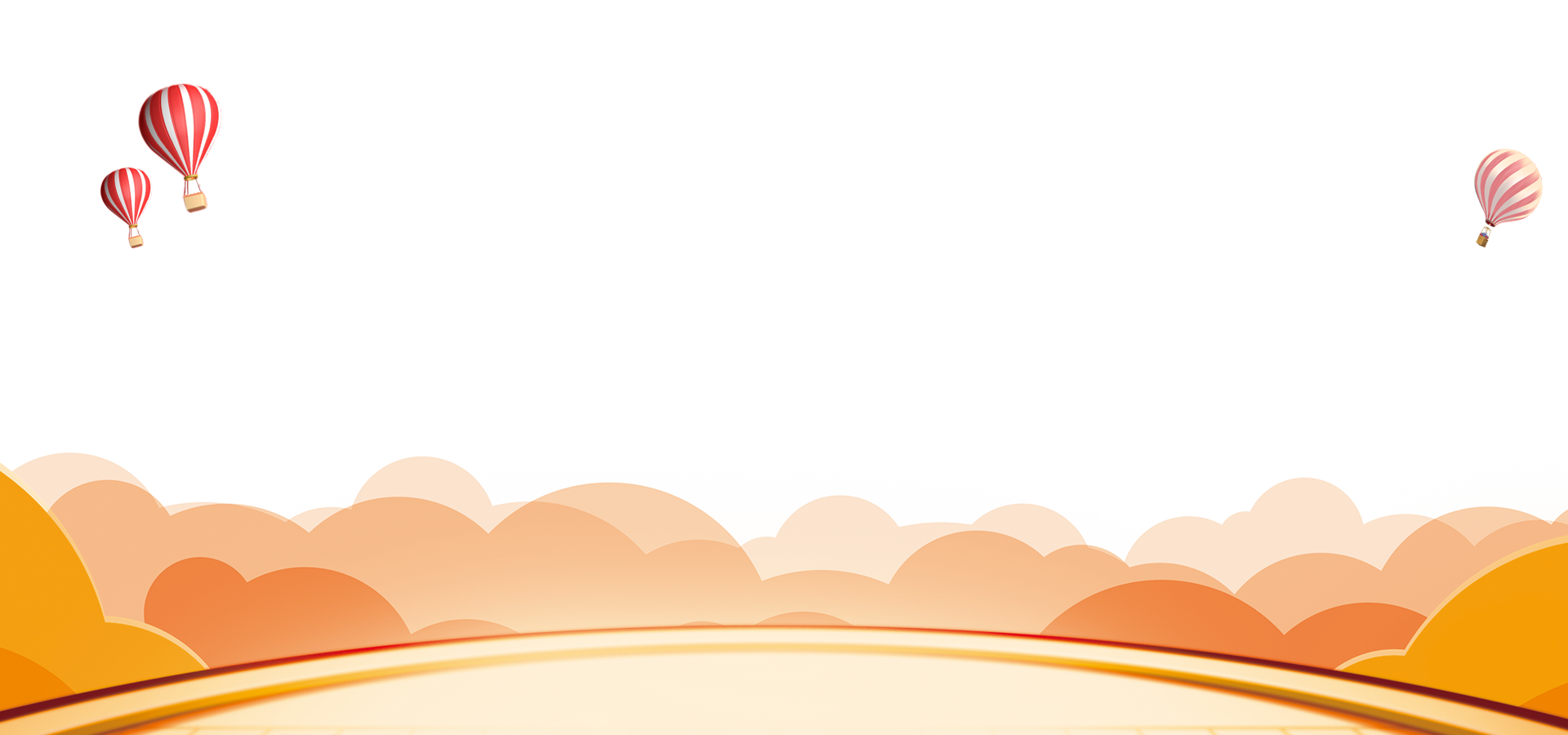 Trang 113
1
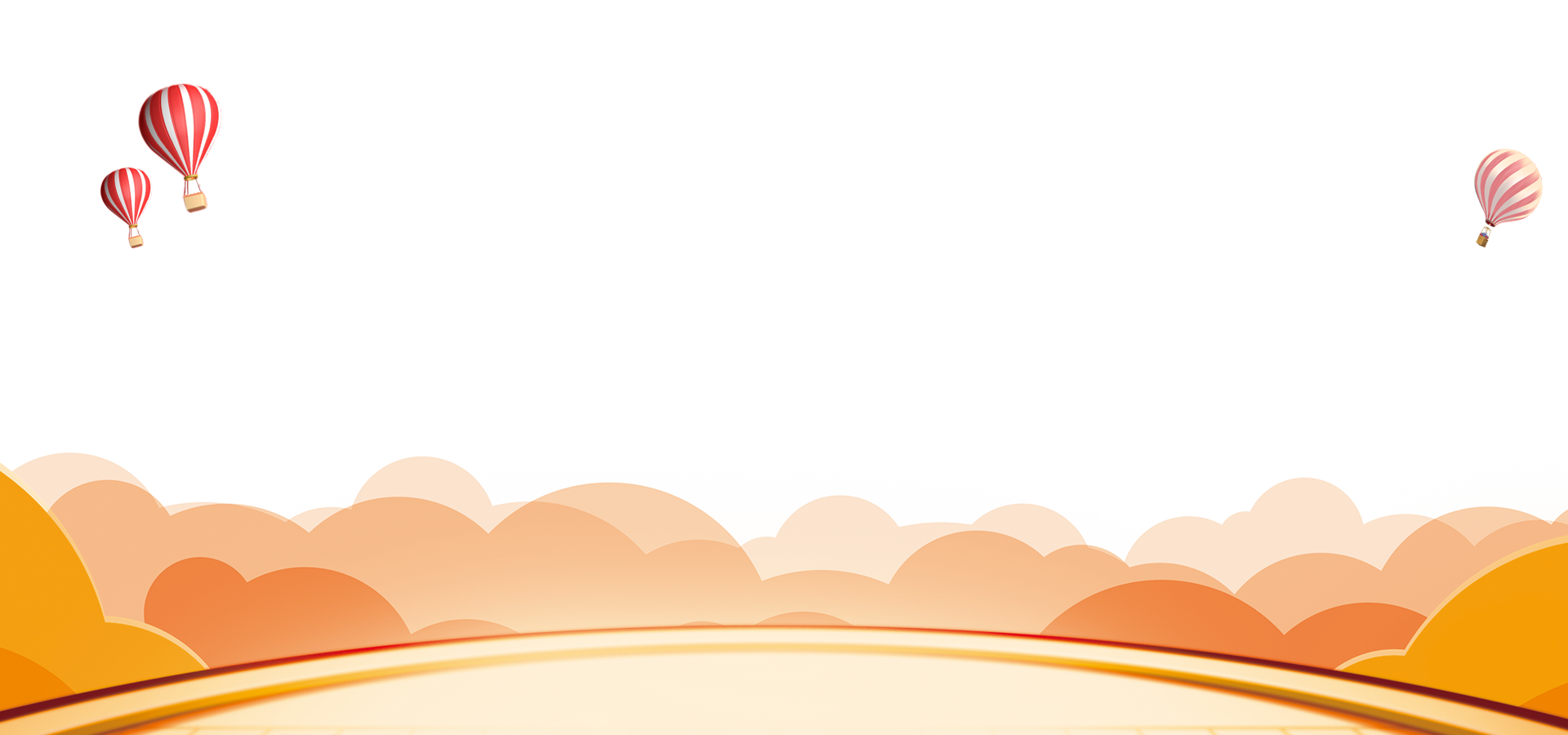 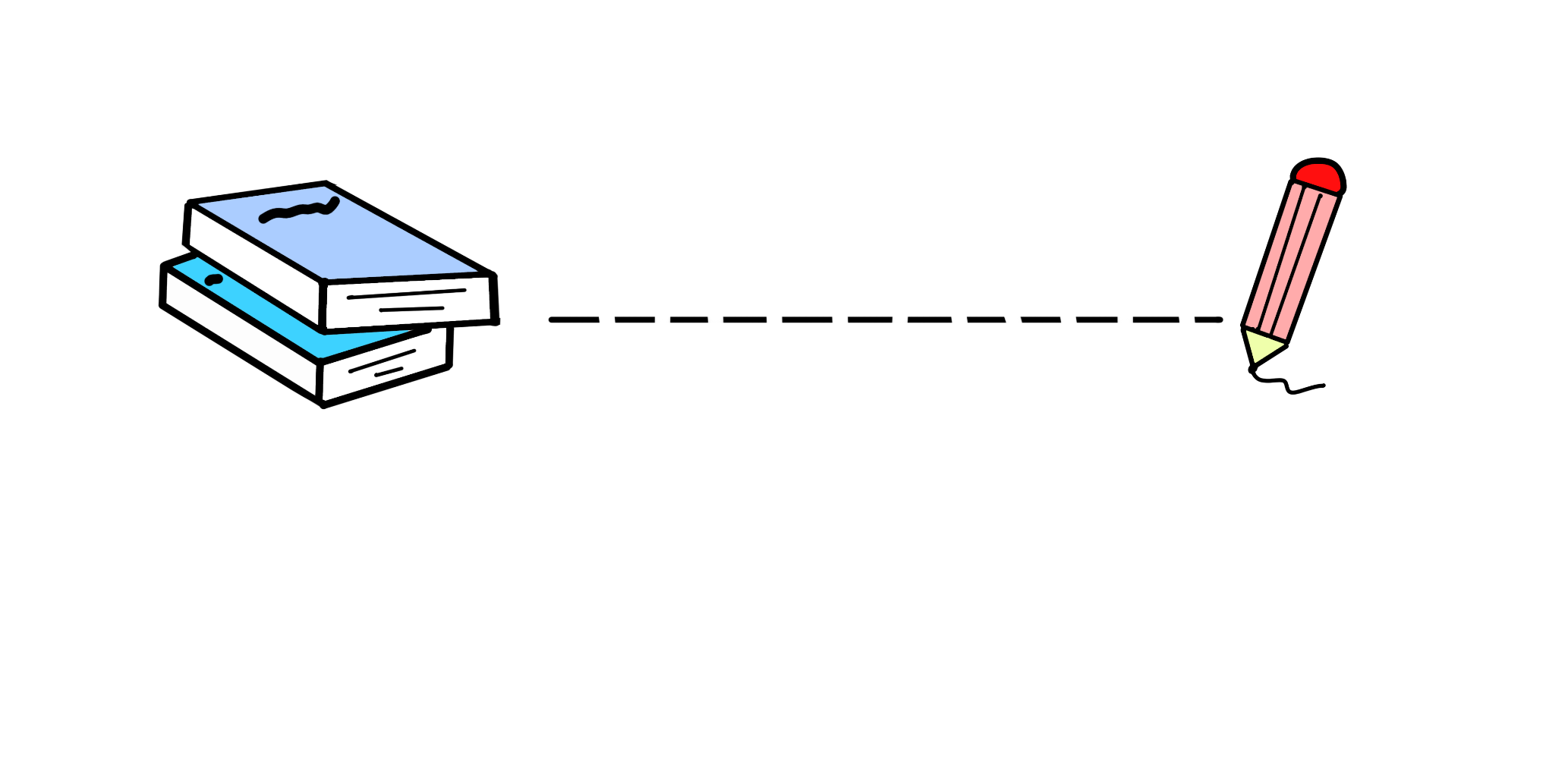 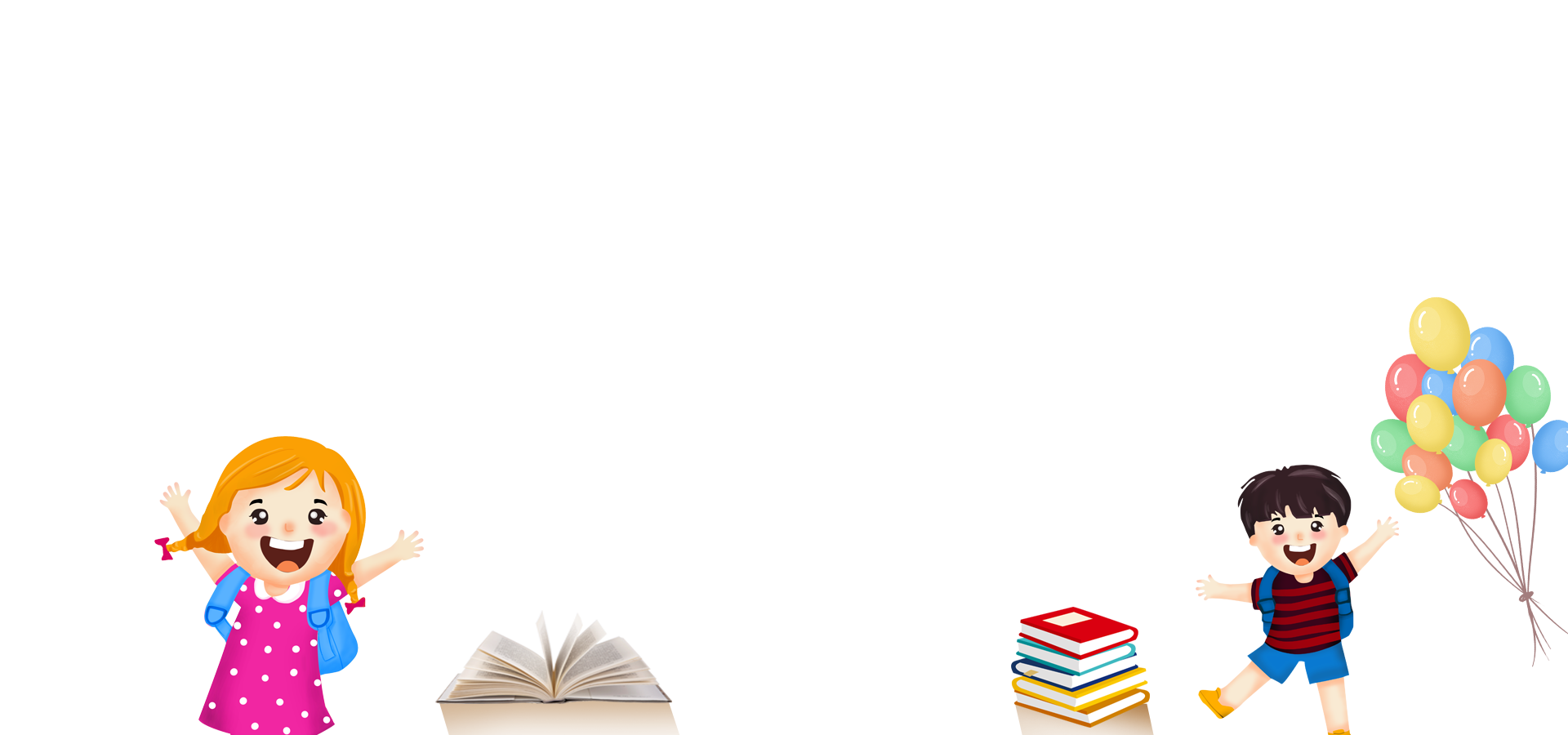 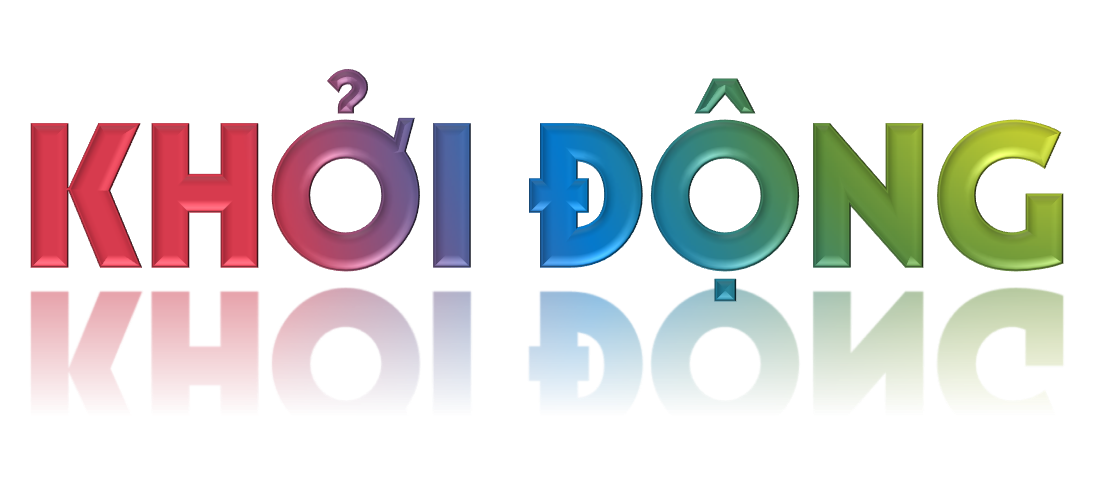 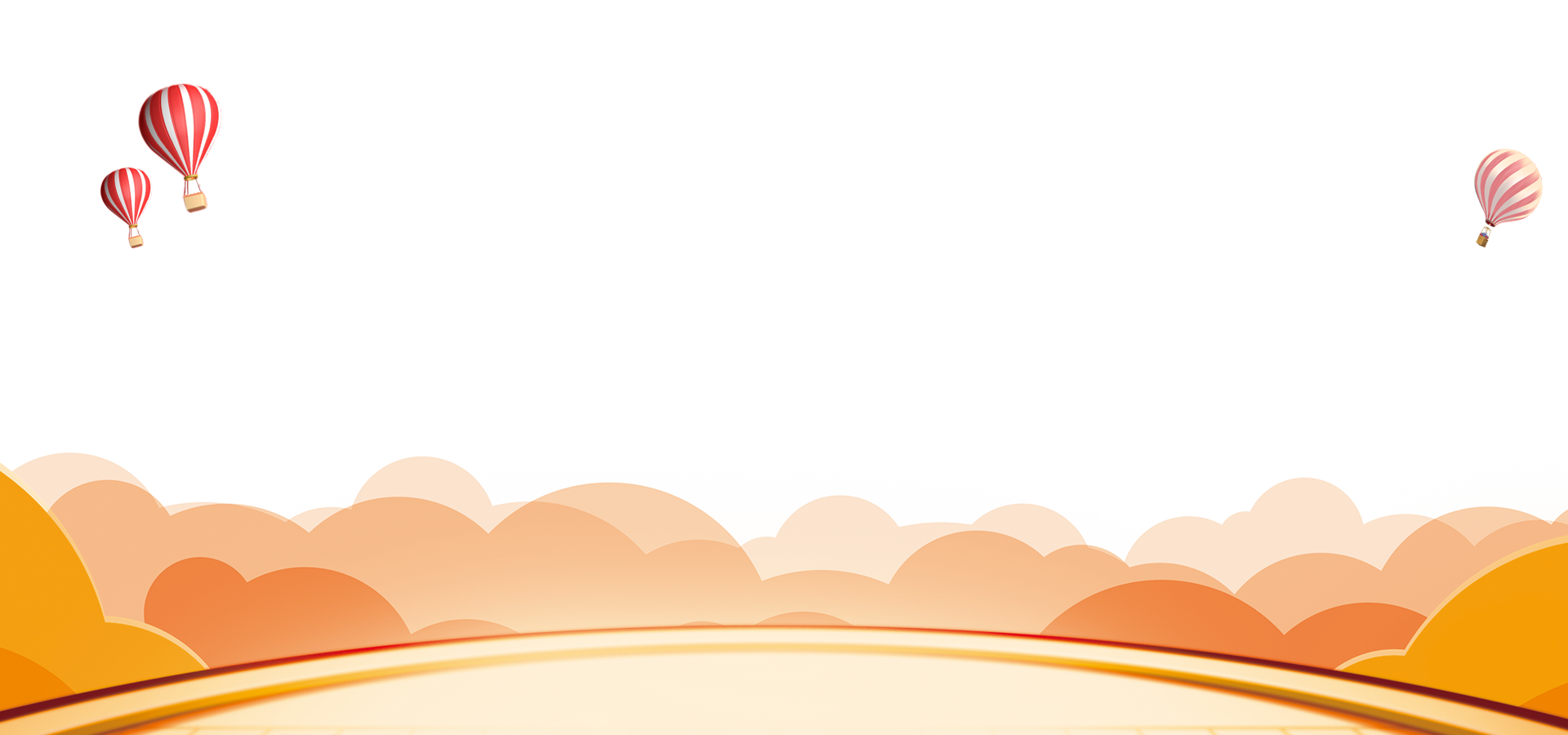 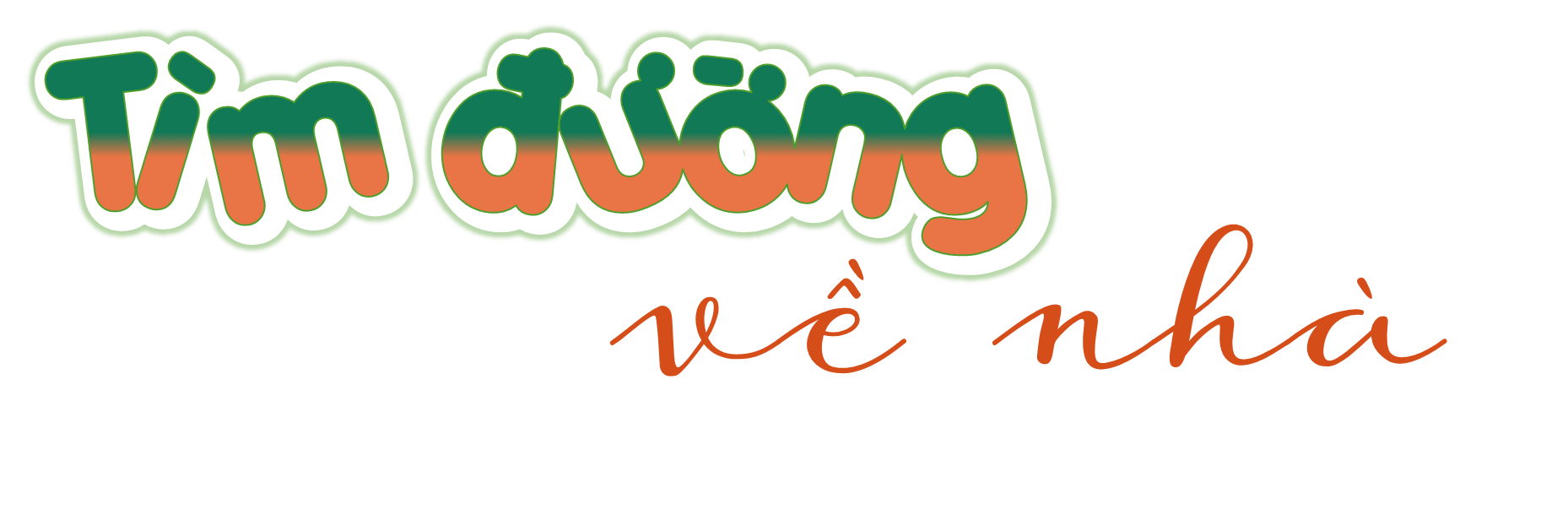 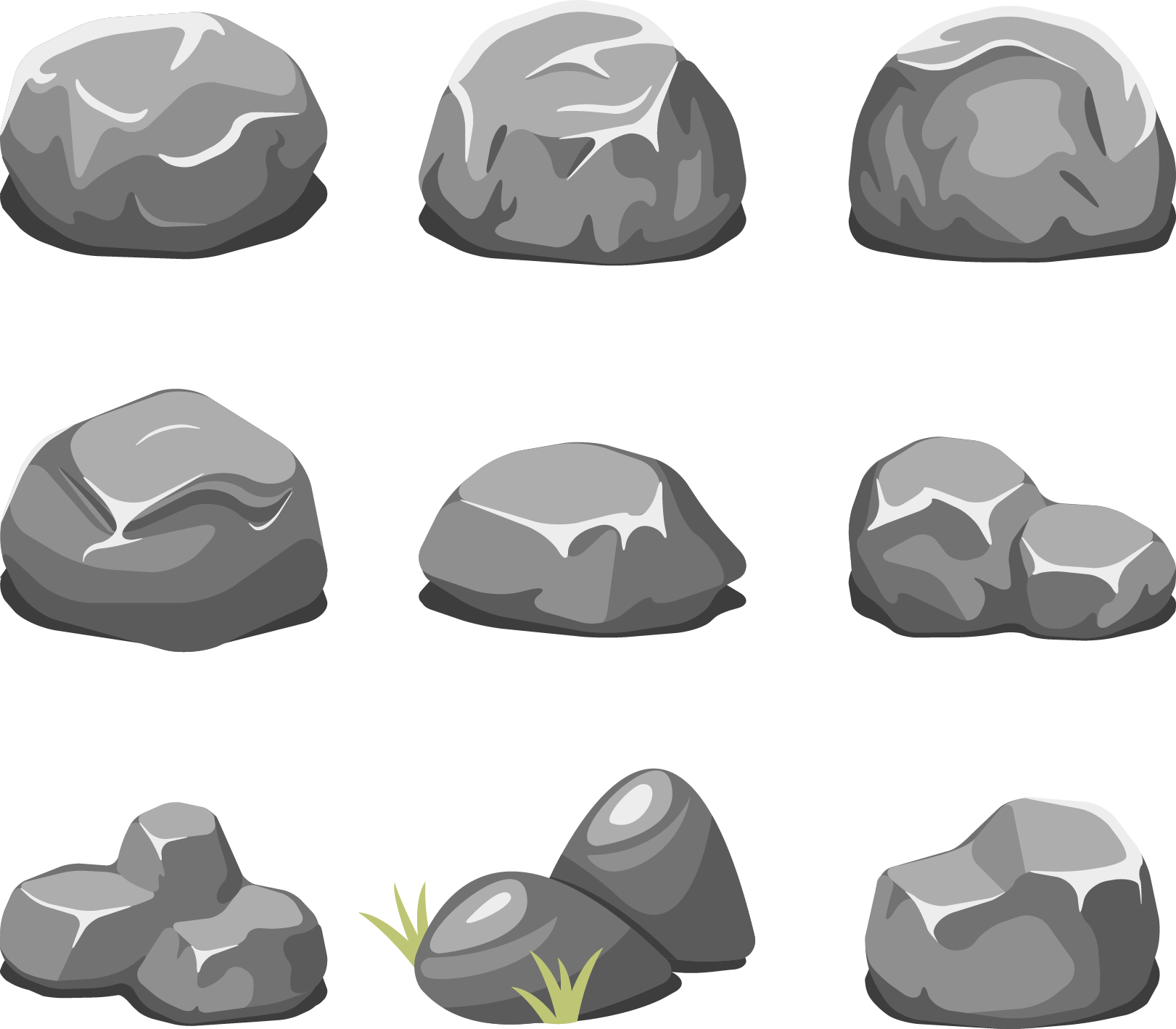 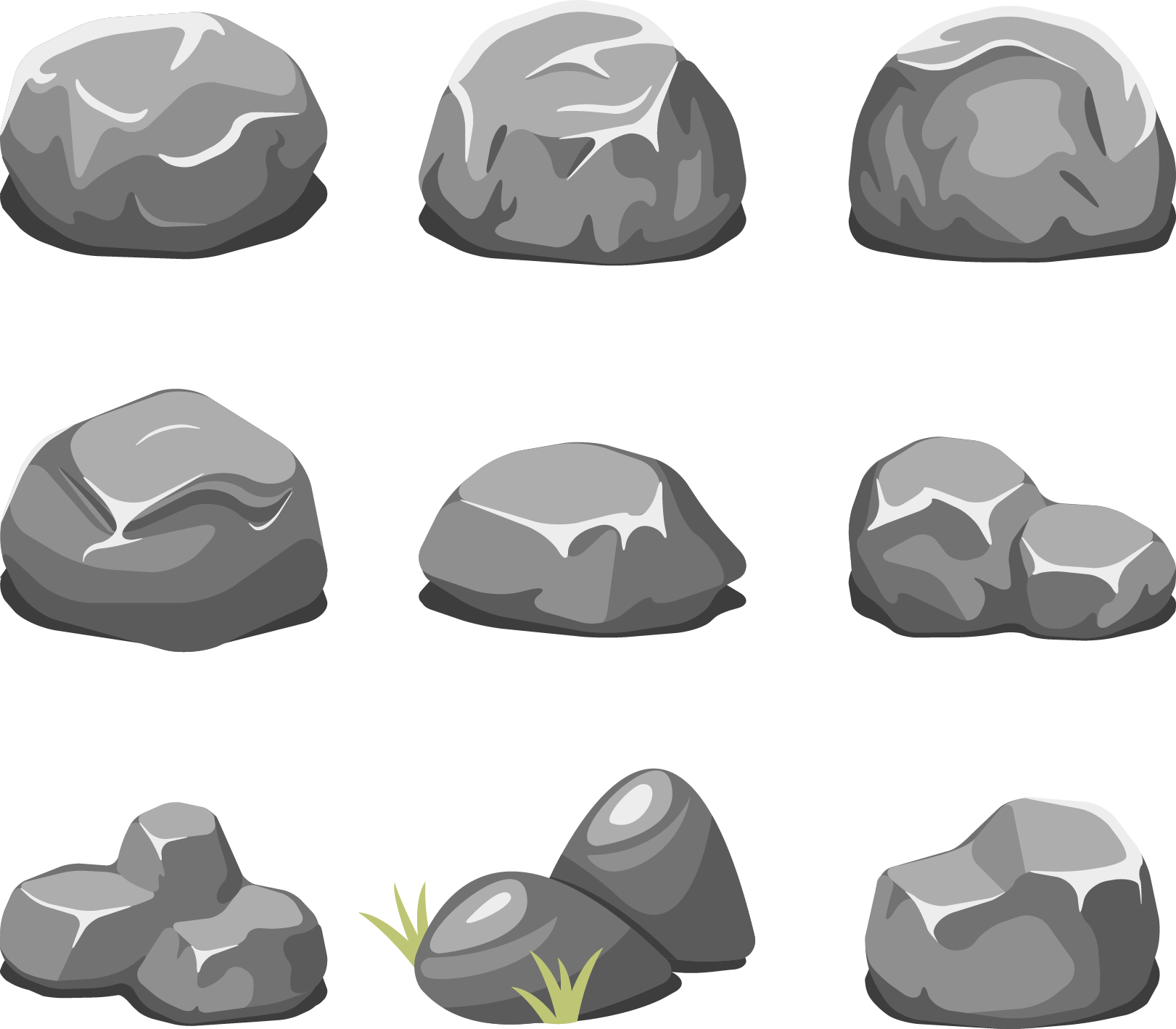 CHẶNG 1
CHẶNG 2
CHẶNG 3
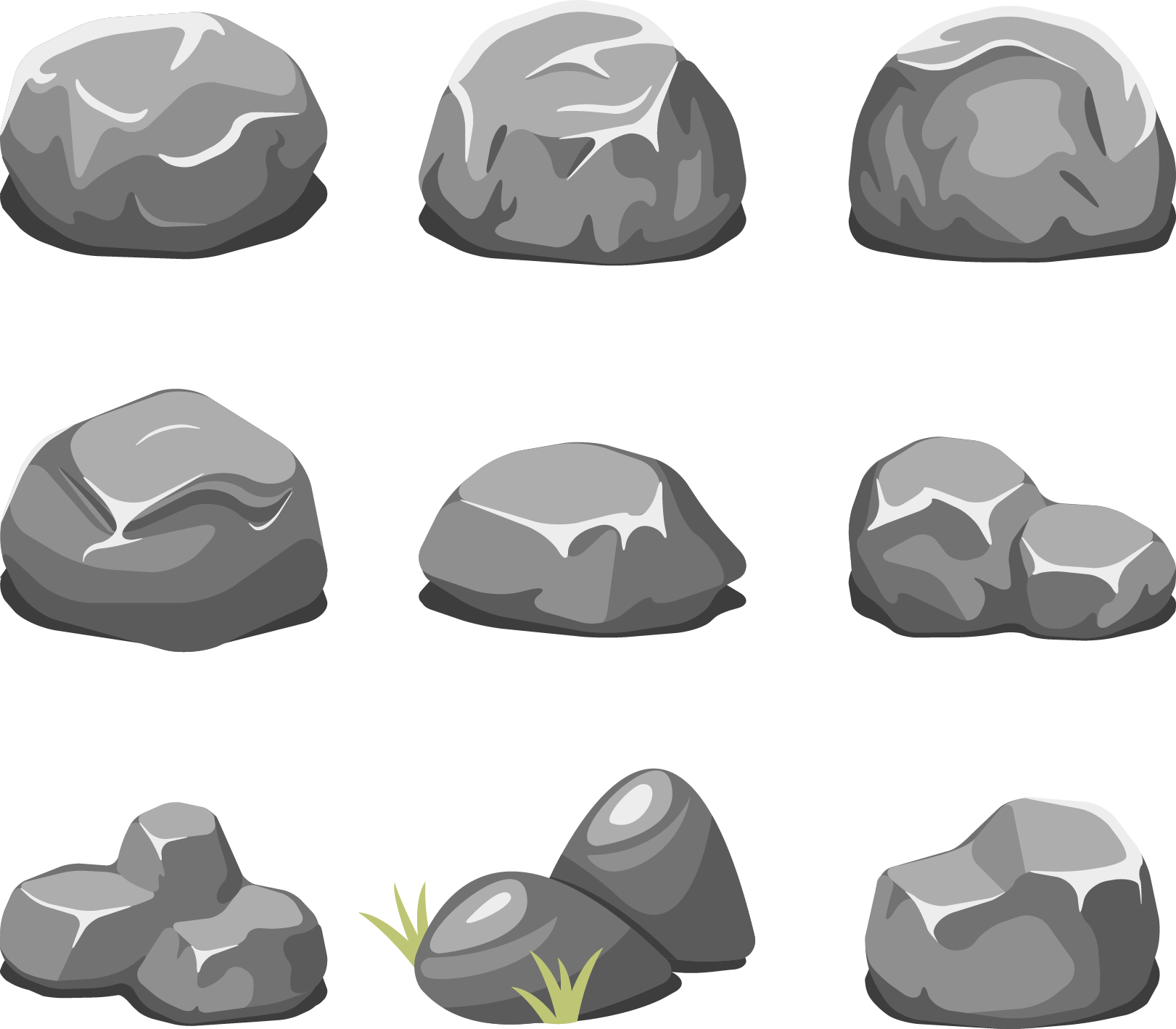 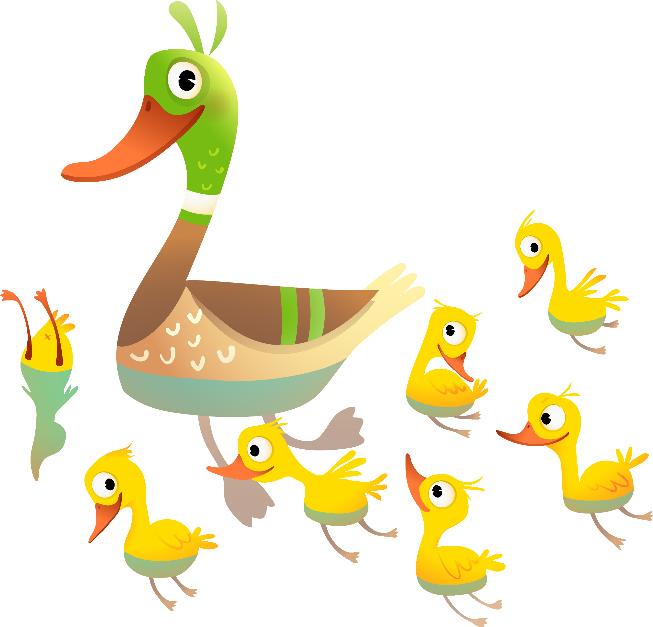 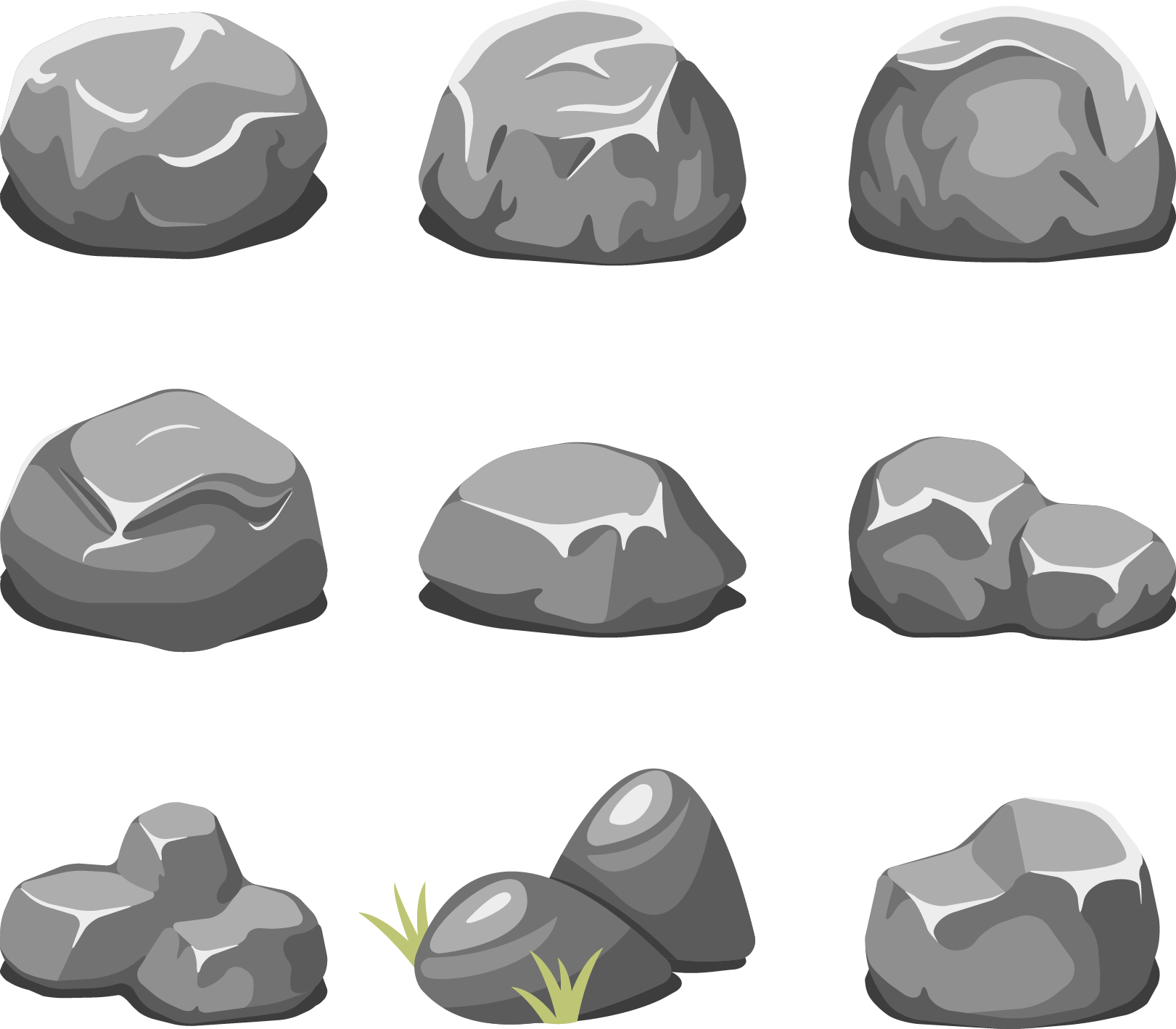 Câu nào sau đây có sử dụng nhân hoá ?
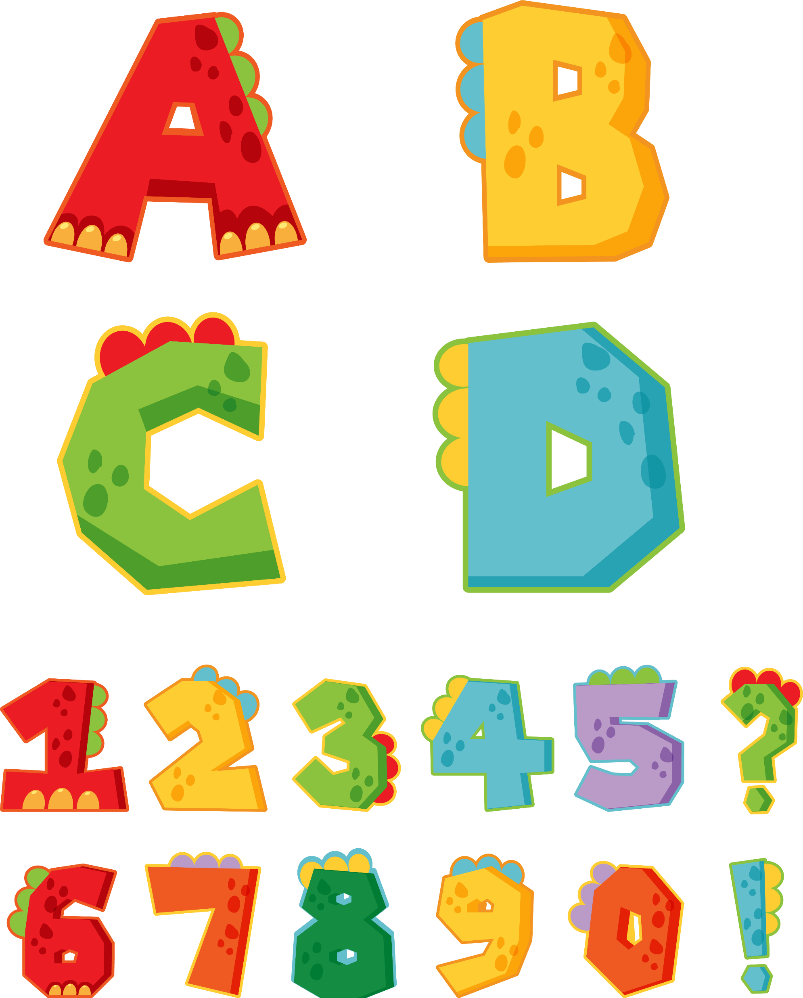 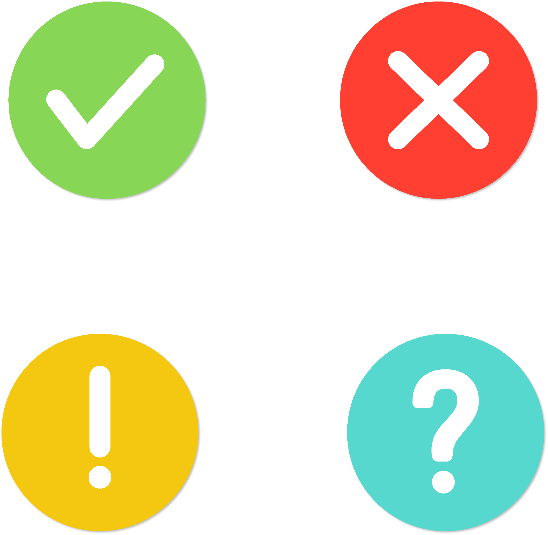 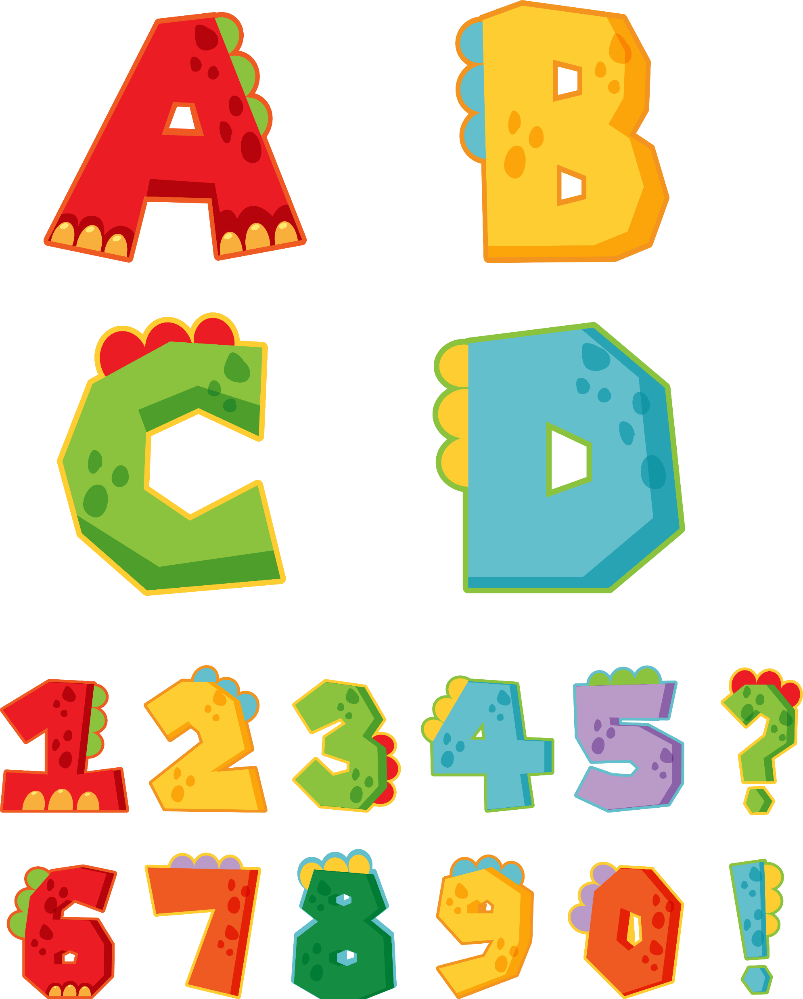 Hàng cây xanh
Chị ong nâu
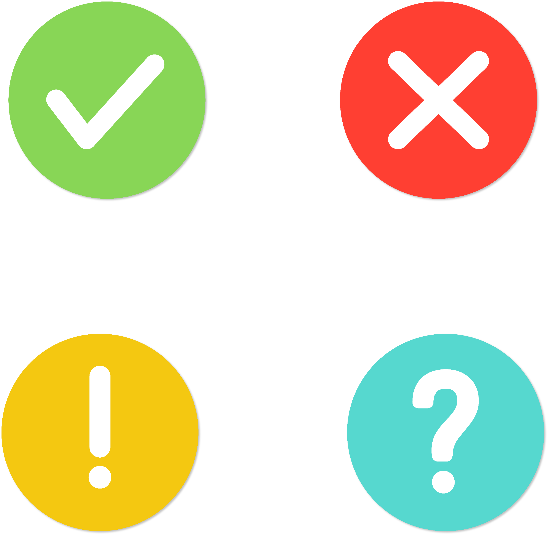 CHẶNG 1
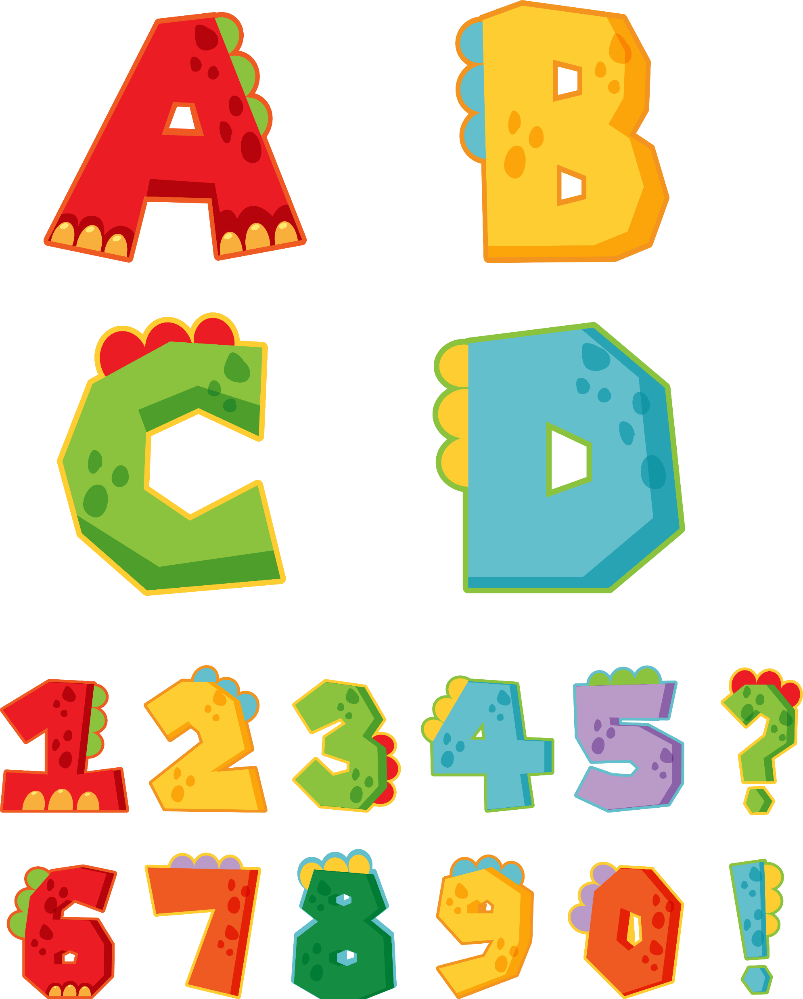 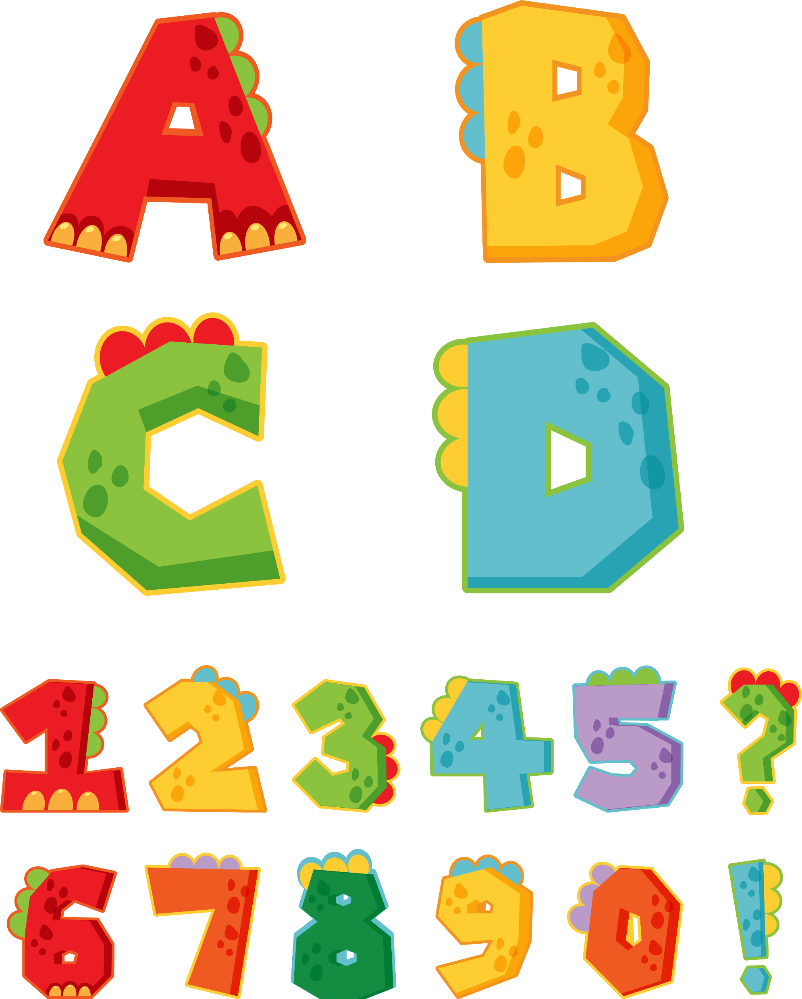 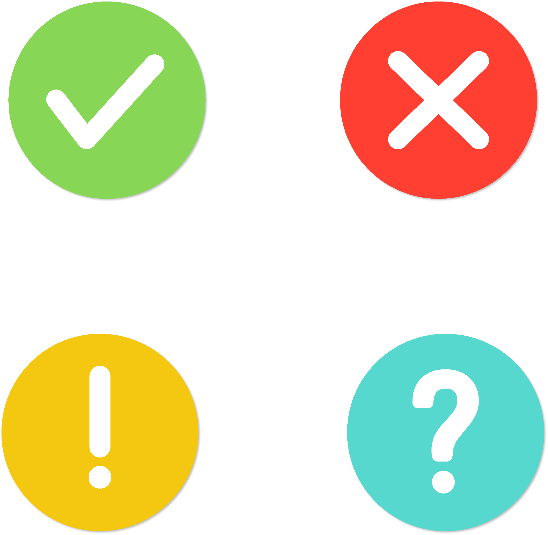 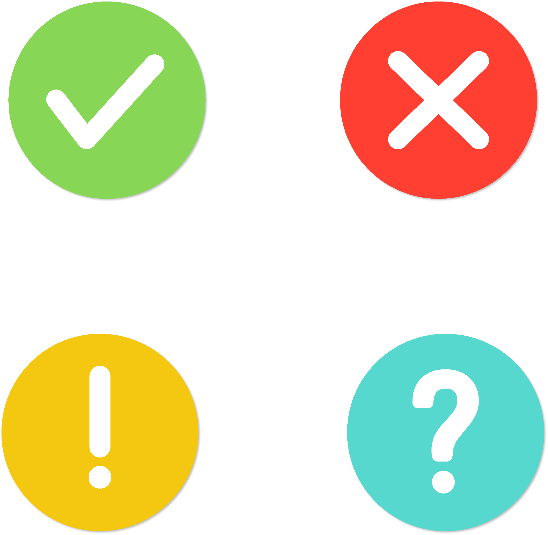 Dòng sông xanh
Đoá hoa cúc
Câu nào sau đây Không có sự dụng nhân hoá
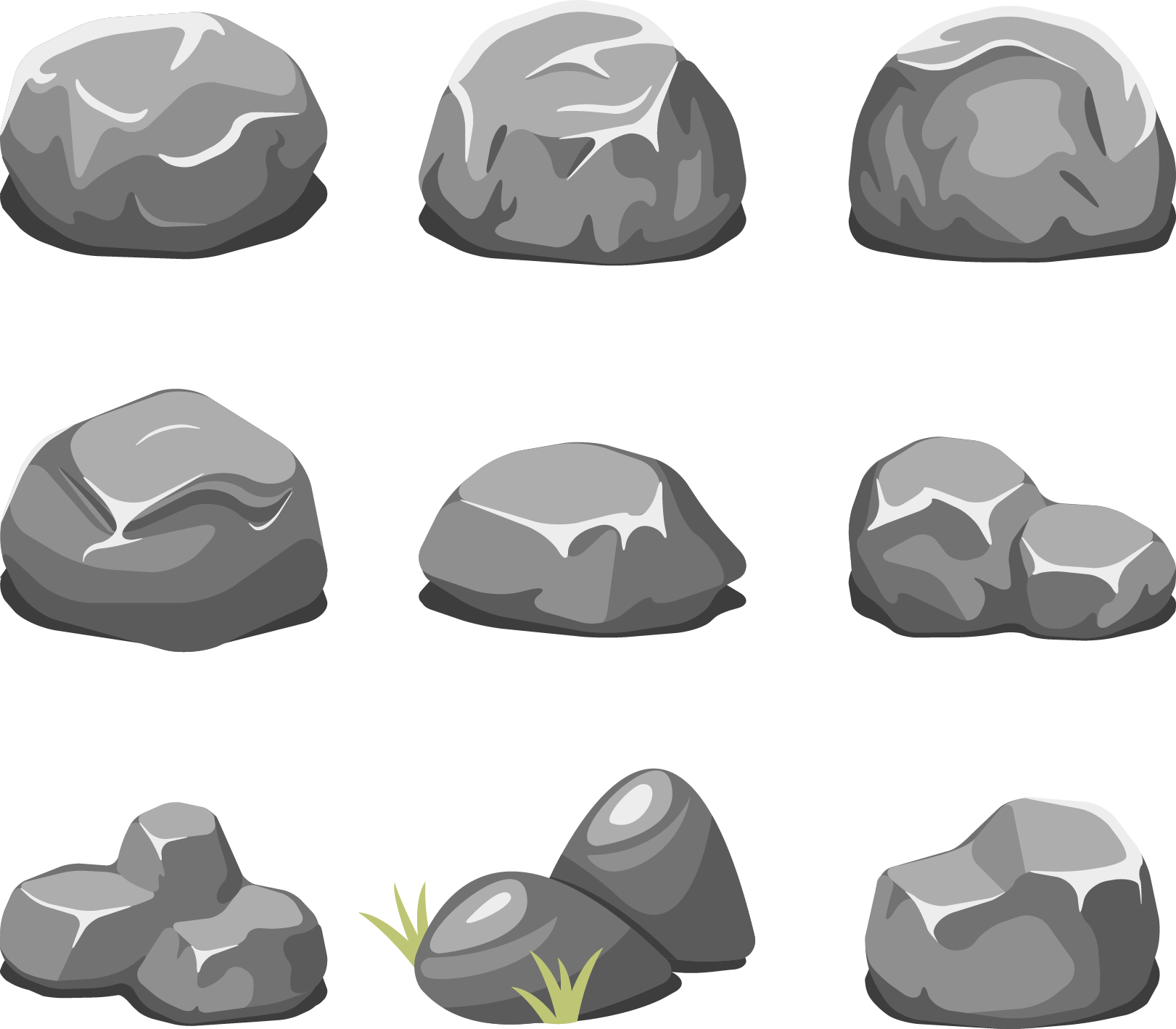 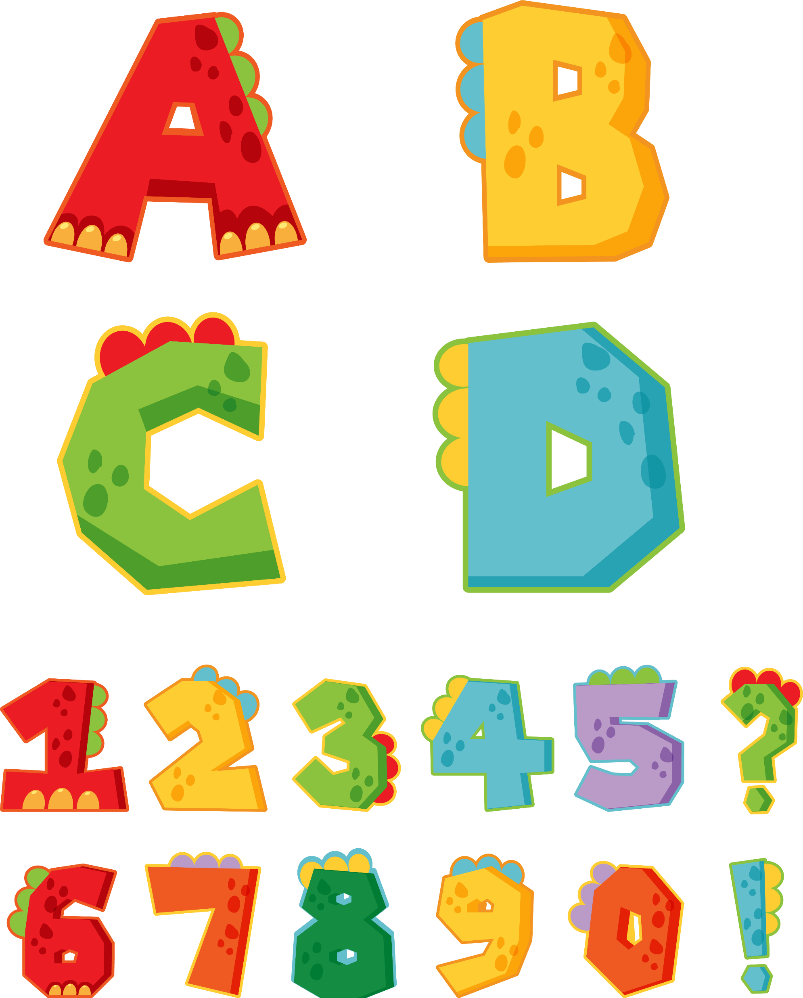 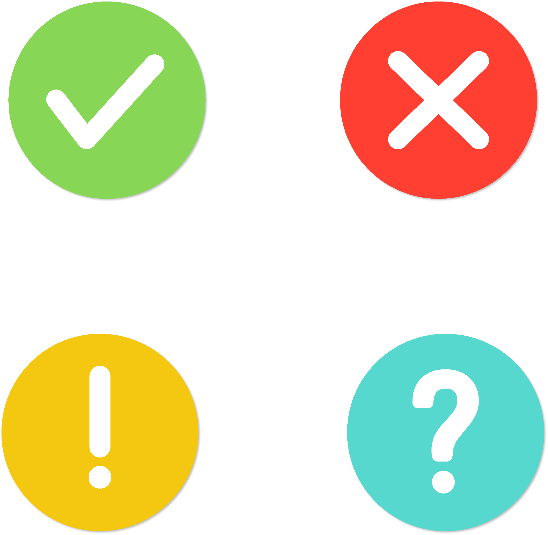 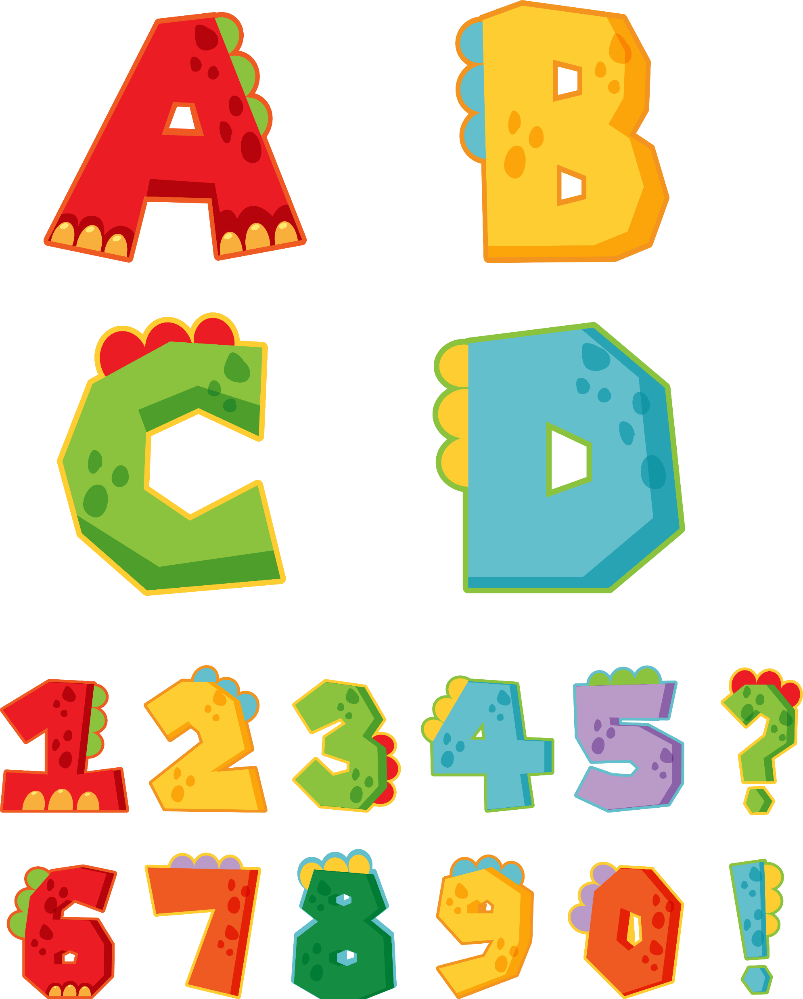 Cô hoạ mi
Con chim sáo
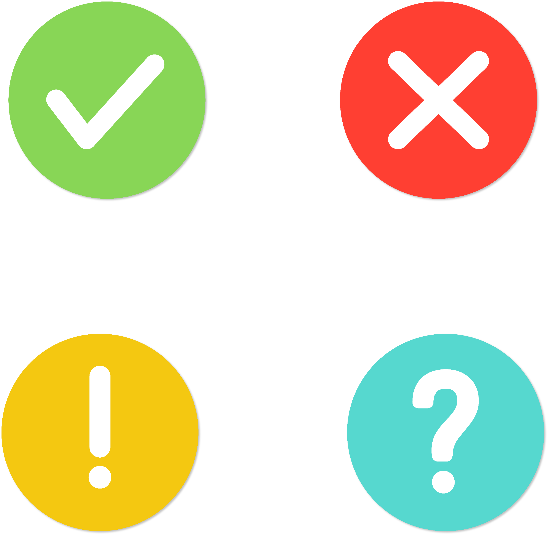 CHẶNG 2
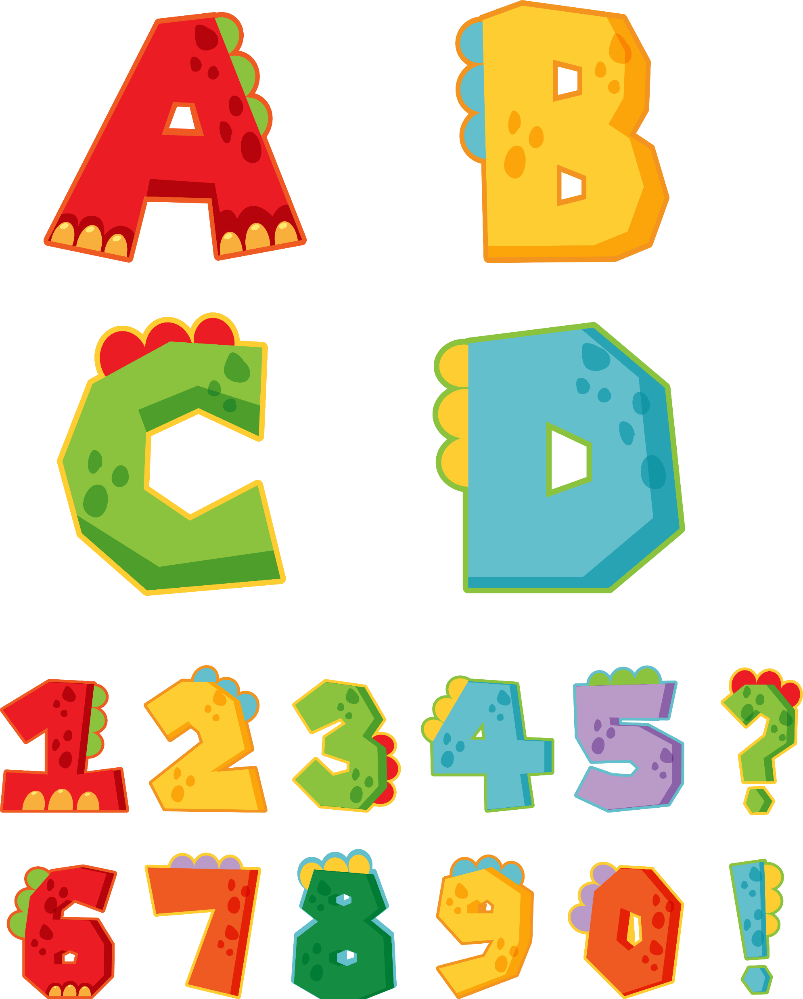 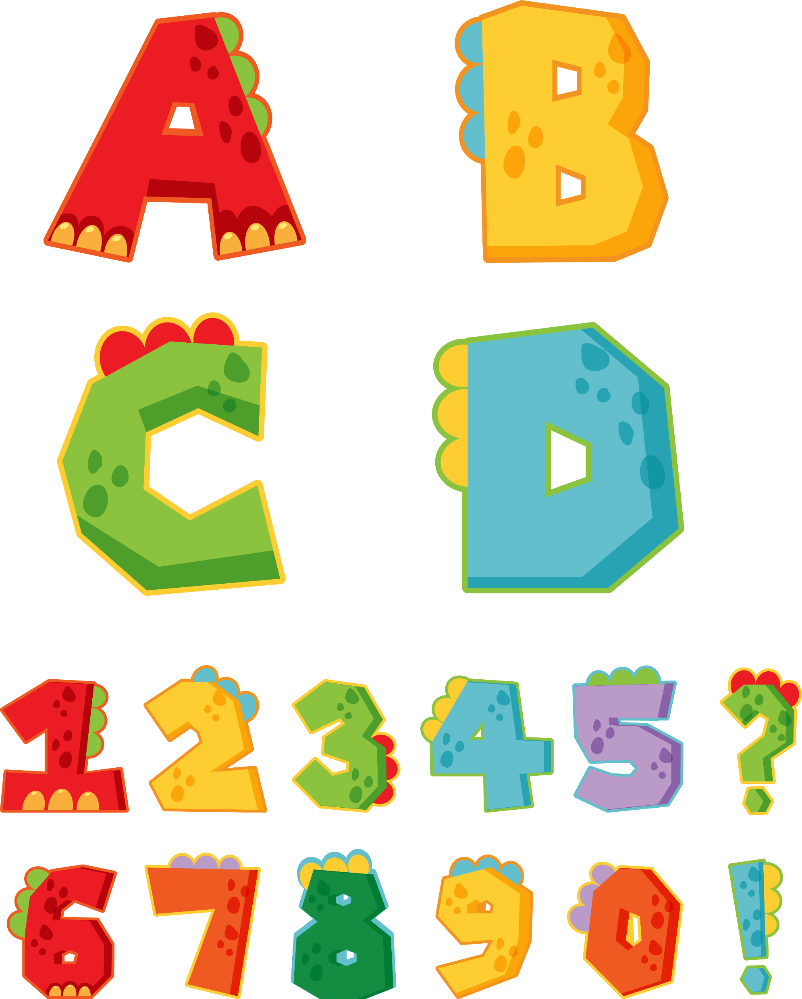 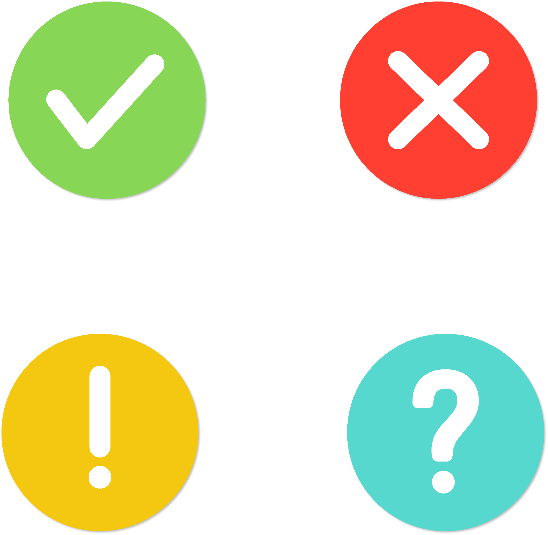 Bác cú mèo
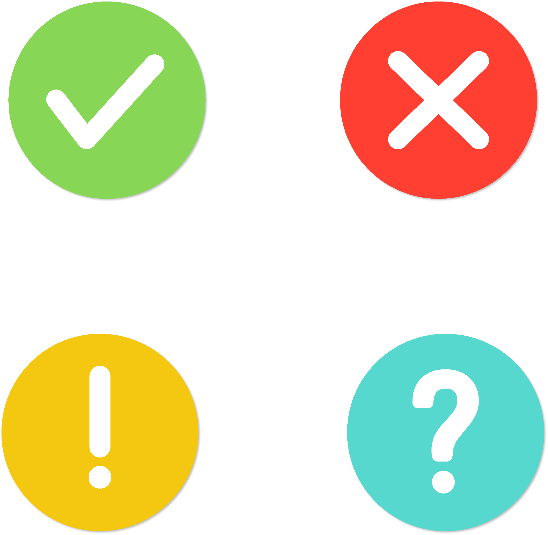 Chú bồ nông
"Chú mèo mướp" là từ có sử dụng biện pháp:
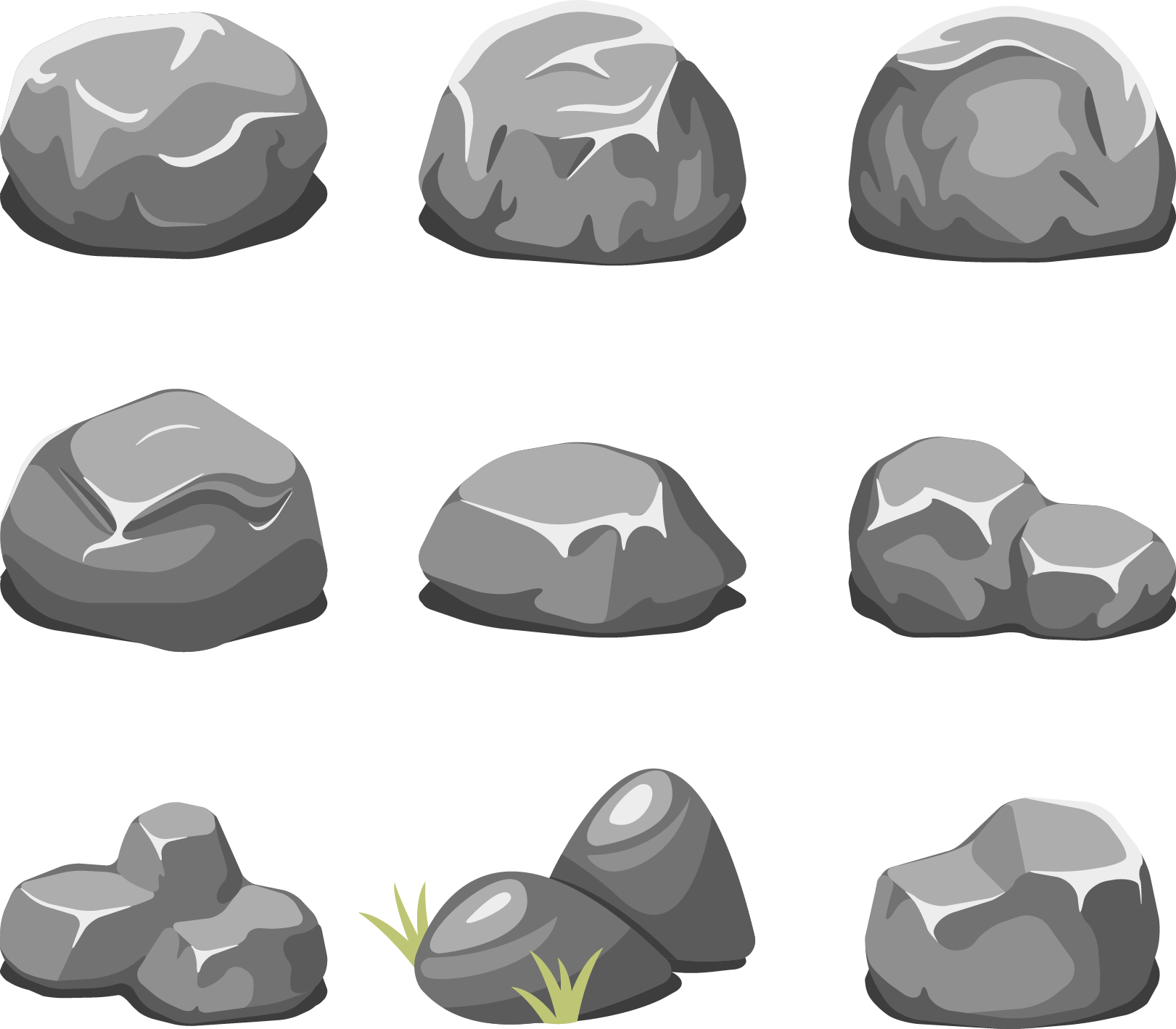 So sánh
Nhân hoá
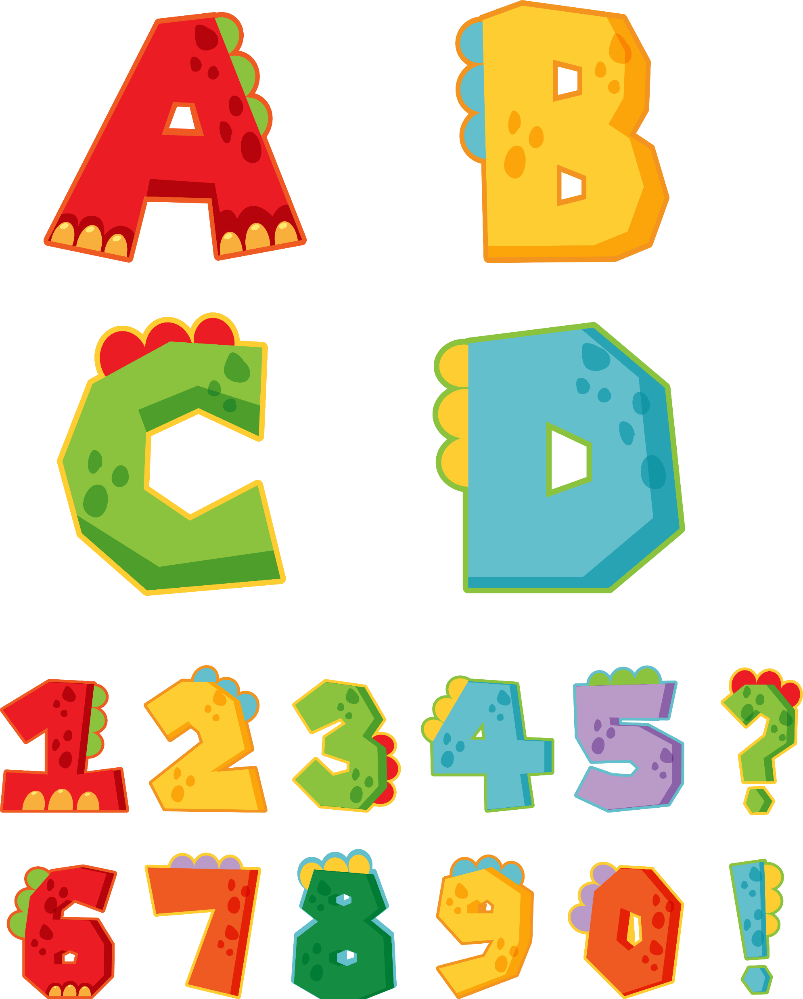 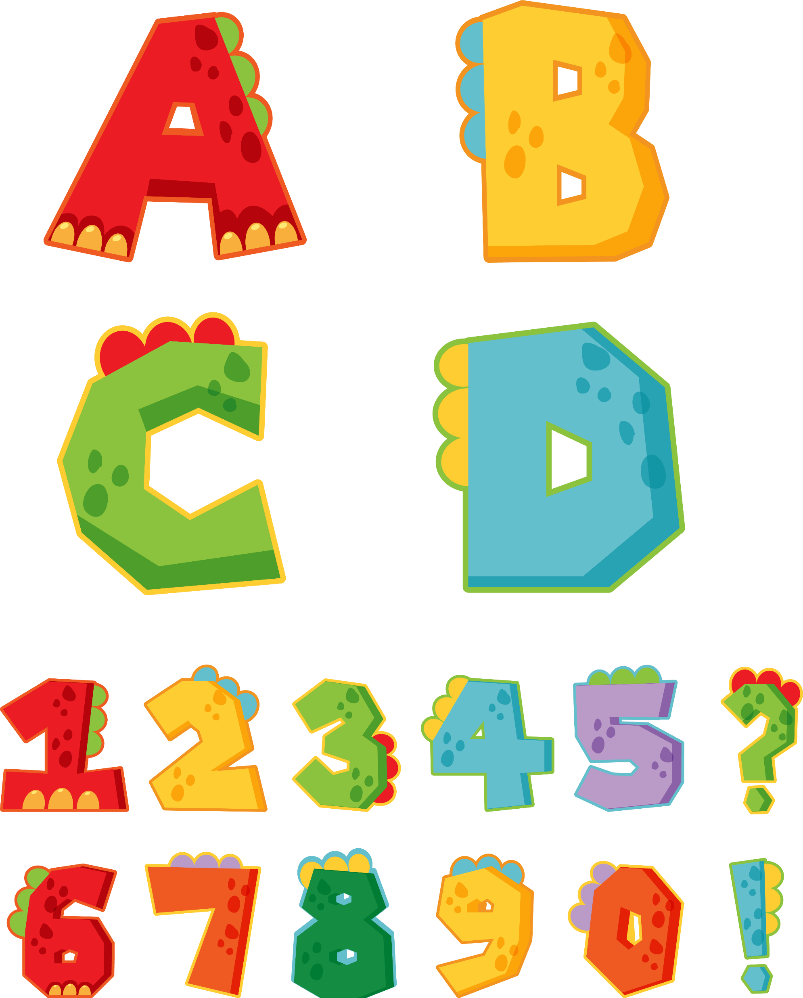 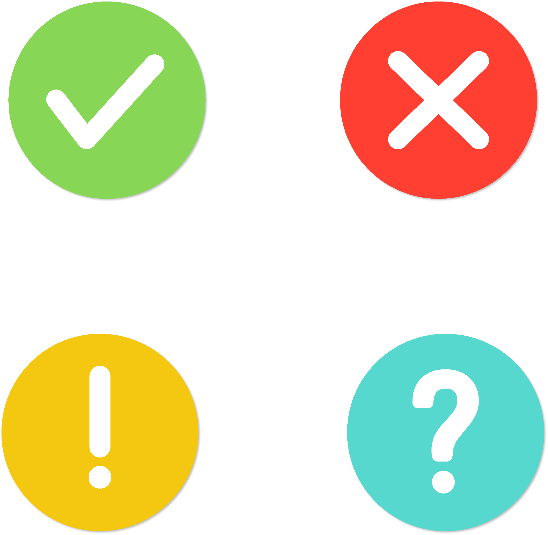 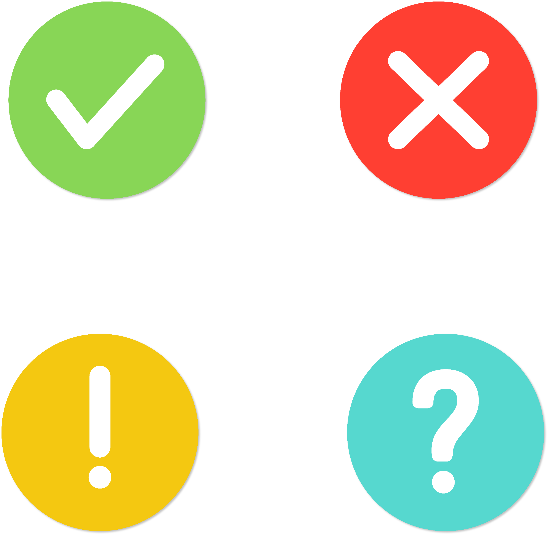 CHẶNG 3
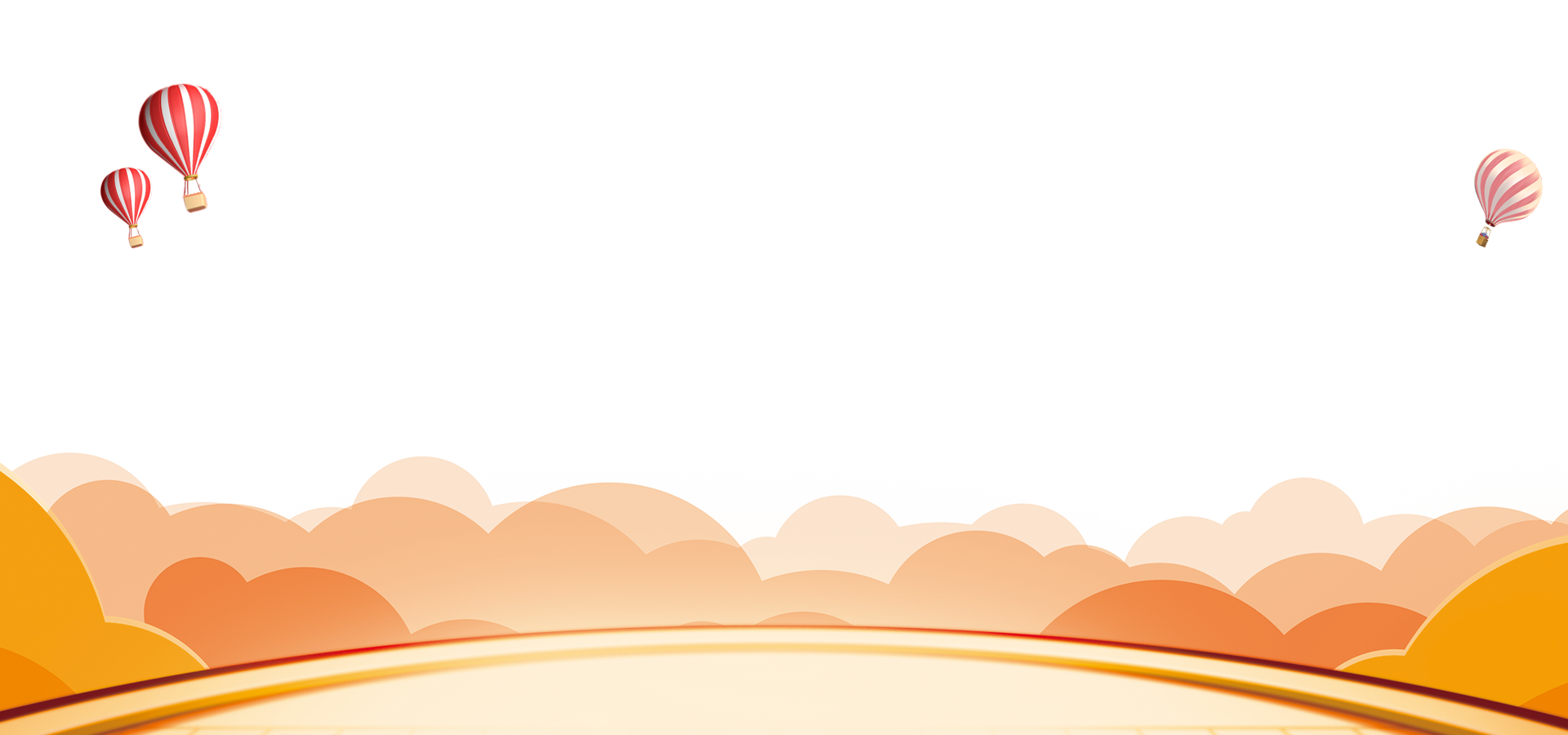 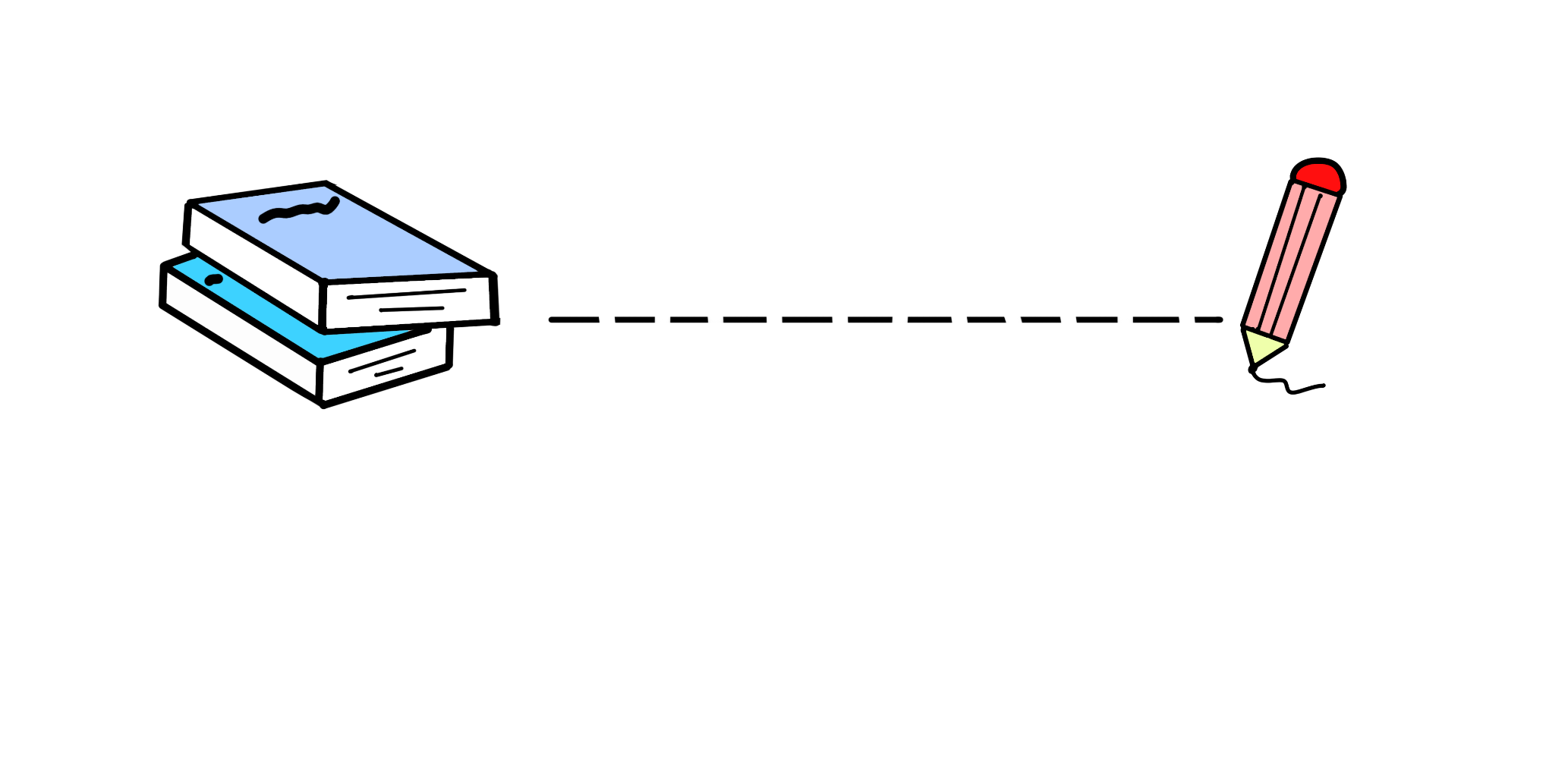 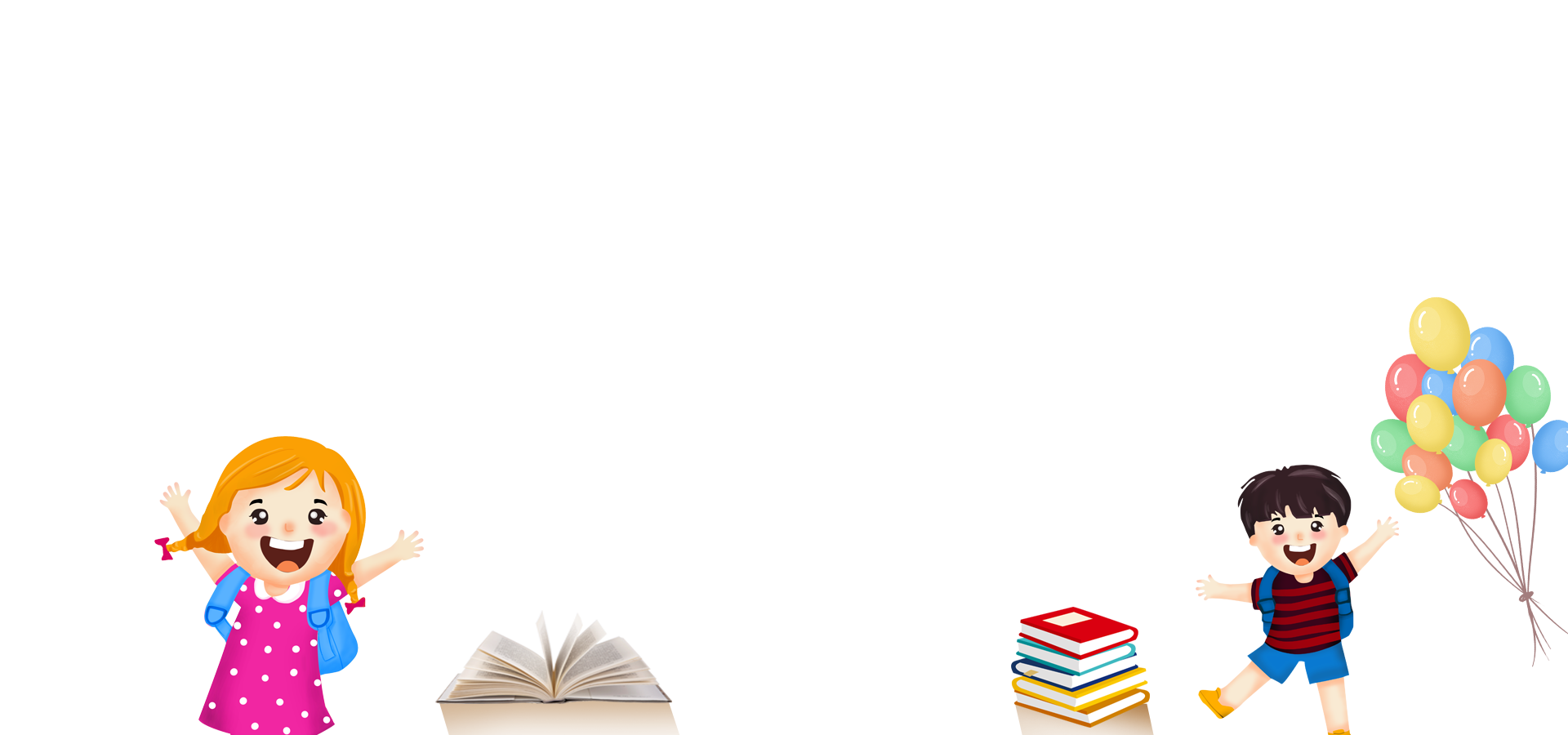 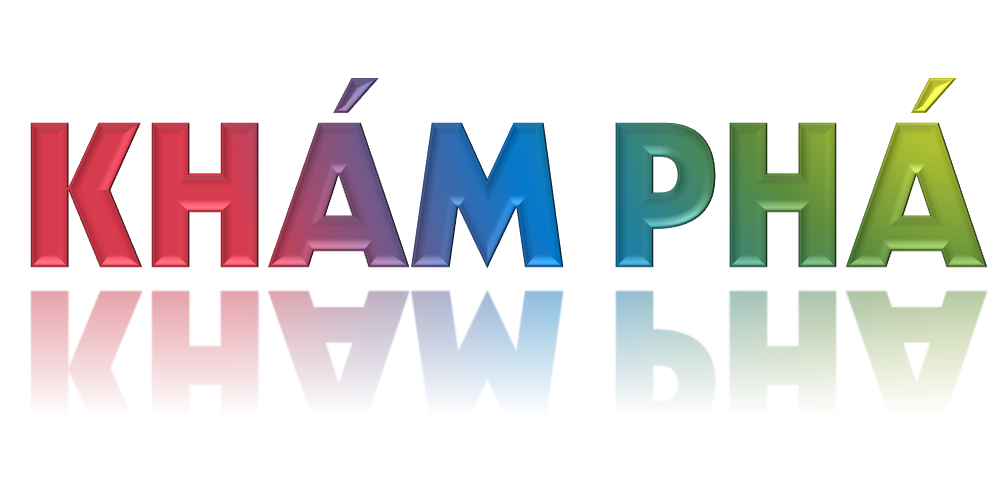 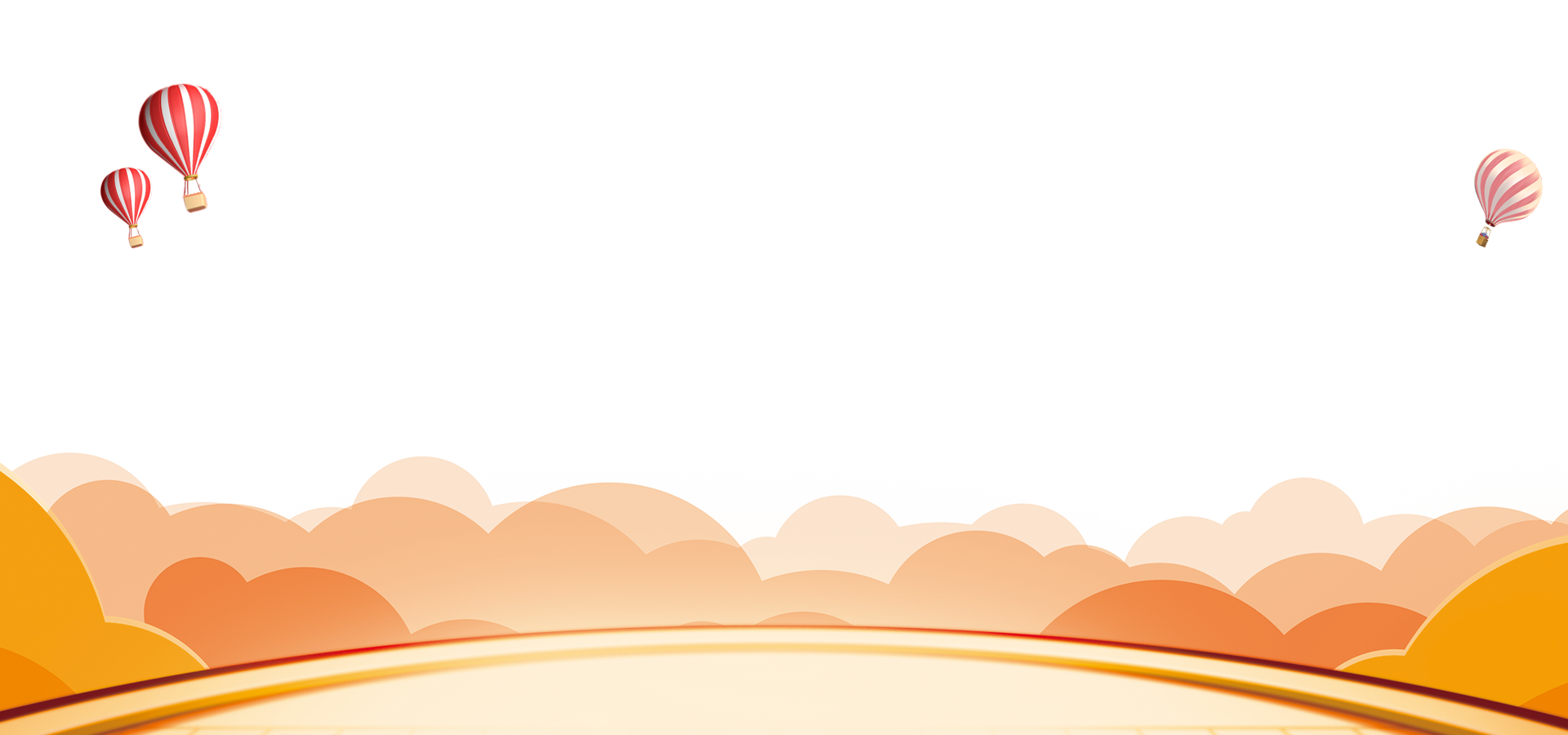 2.1.
 Nhận diện nhân hoá
1. Đọc các đoạn thơ sau và thực hiện yêu cầu:
a. Mỗi sự vật in đậm được tả bằng những từ ngữ nào?
b. Cách tả ấy có tác dụng gì?
Trông kìa: Quả thị vàng
Dắt mùa thu vào phố 
Mang theo câu chuyện cổ 
Thị kể bằng mùi hương.
          	Nguyễn Hoàng Sơn

Có một mùa vũ hội
Muôn loài chim hoà ca 
Mây choàng khăn cho núi
Bâng khuâng bác lim già.
		Lê Đăng Sơn
Sau trận mưa đầu mùa         Trời mây sạch thêm ra
Hàng xoan thay áo mới 
Màu xanh, xanh nõn nà.
Những chùm hoa bối rối 
Một mùi hương thơm nồng Đàn chào mào trẩy hội 
Rạng ngày đã sang sông.
		Nguyễn Thanh Toàn
3
Thảo luận nhóm nhỏ để trả lời câu hỏi
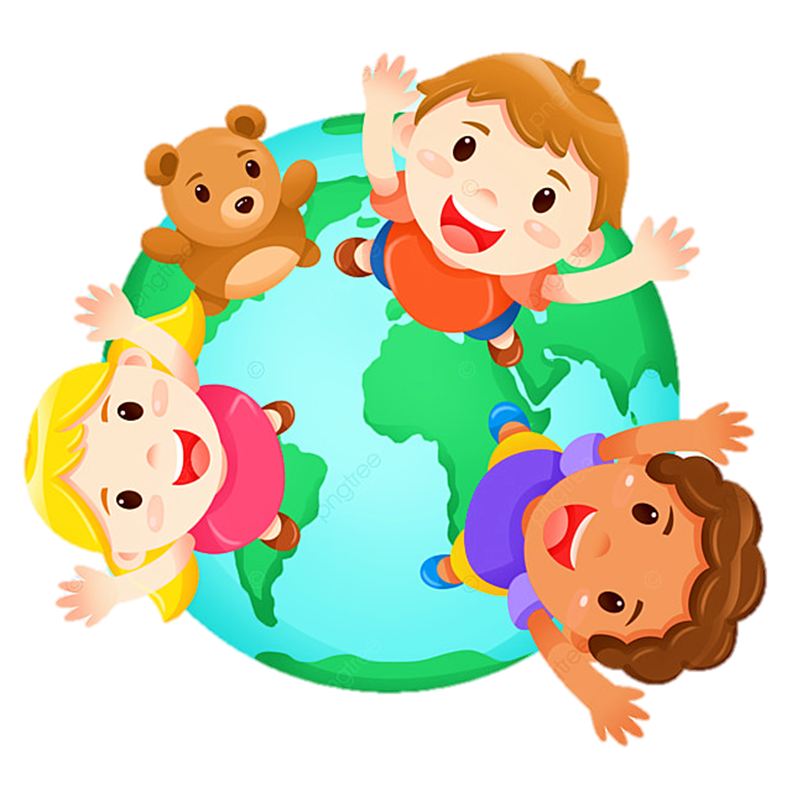 Chữa bài
a. Mỗi sự vật in đậm được tả bằng những từ ngữ nào?
Sau trận mưa đầu mùa         Trời mây sạch thêm ra
Hàng xoan thay áo mới 
Màu xanh, xanh nõn nà.
Những chùm hoa bối rối 
Một mùi hương thơm nồng Đàn chào mào trẩy hội 
Rạng ngày đã sang sông.
		Nguyễn Thanh Toàn
Mỗi sự vật in đậm được tả bằng những từ ngữ là:
+ Hàng xoan: thay áo mới.
+ Chùm hoa: bối rối.
+ Chào mào: trẩy hội, sang sông.
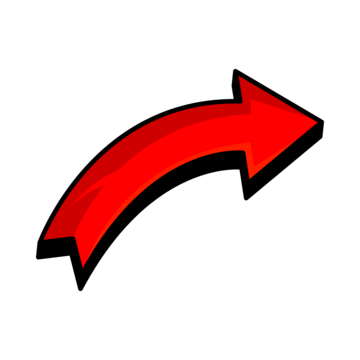 Chữa bài
a. Mỗi sự vật in đậm được tả bằng những từ ngữ nào?
Trông kìa: Quả thị vàng
Dắt mùa thu vào phố 
Mang theo câu chuyện cổ 
Thị kể bằng mùi hương.
          	Nguyễn Hoàng Sơn

Có một mùa vũ hội
Muôn loài chim hoà ca 
Mây choàng khăn cho núi
Bâng khuâng bác lim già.
		Lê Đăng Sơn
Mỗi sự vật in đậm được tả bằng những từ ngữ là:
+ Quả thị: dắt mùa thu vào phố, mang theo câu chuyện cổ, kể.
+ Chim: hoà ca.
+ Mây: choàng khăn cho núi.
+ Lim: bâng khuâng.
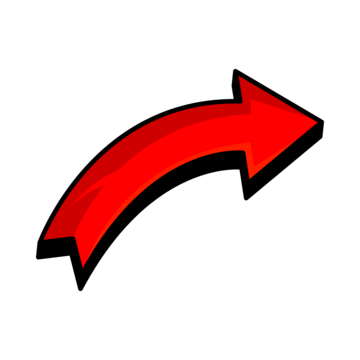 Kết luận
Những từ ngữ tìm được vốn là từ dùng để tả hoạt động, trạng thái hoặc đặc điểm, tính chất của người được dùng để tả hoạt động, trạng thái hoặc đặc điểm, tính chất của sự vật -> Có thể nhân hoá bằng cách tả sự vật bằng từ ngữ vốn dùng để tả người.
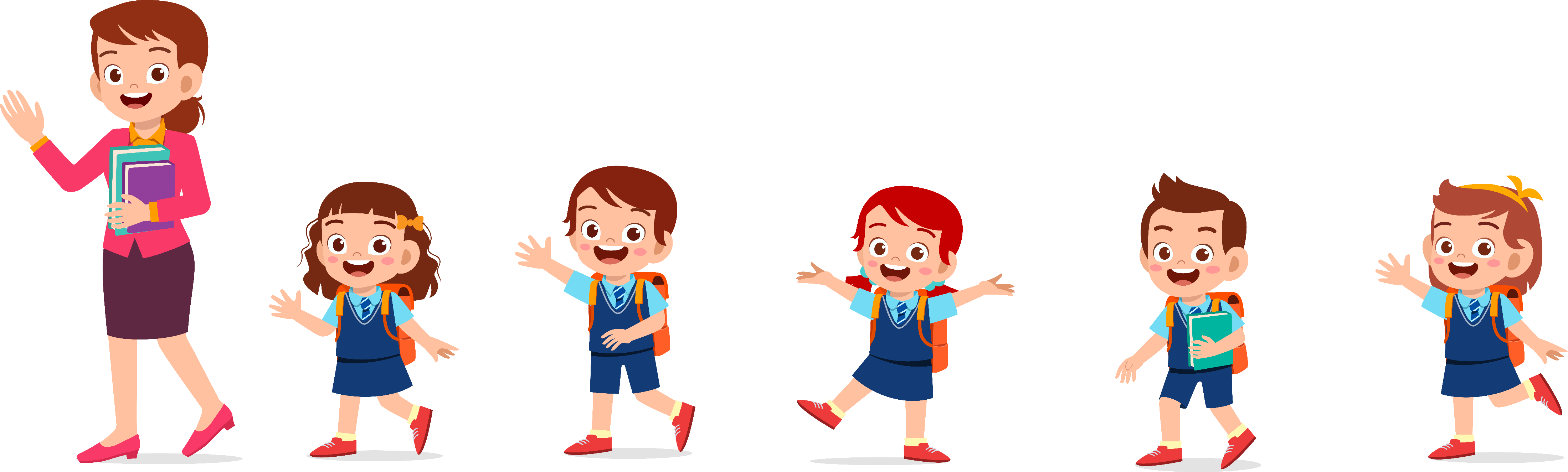 1
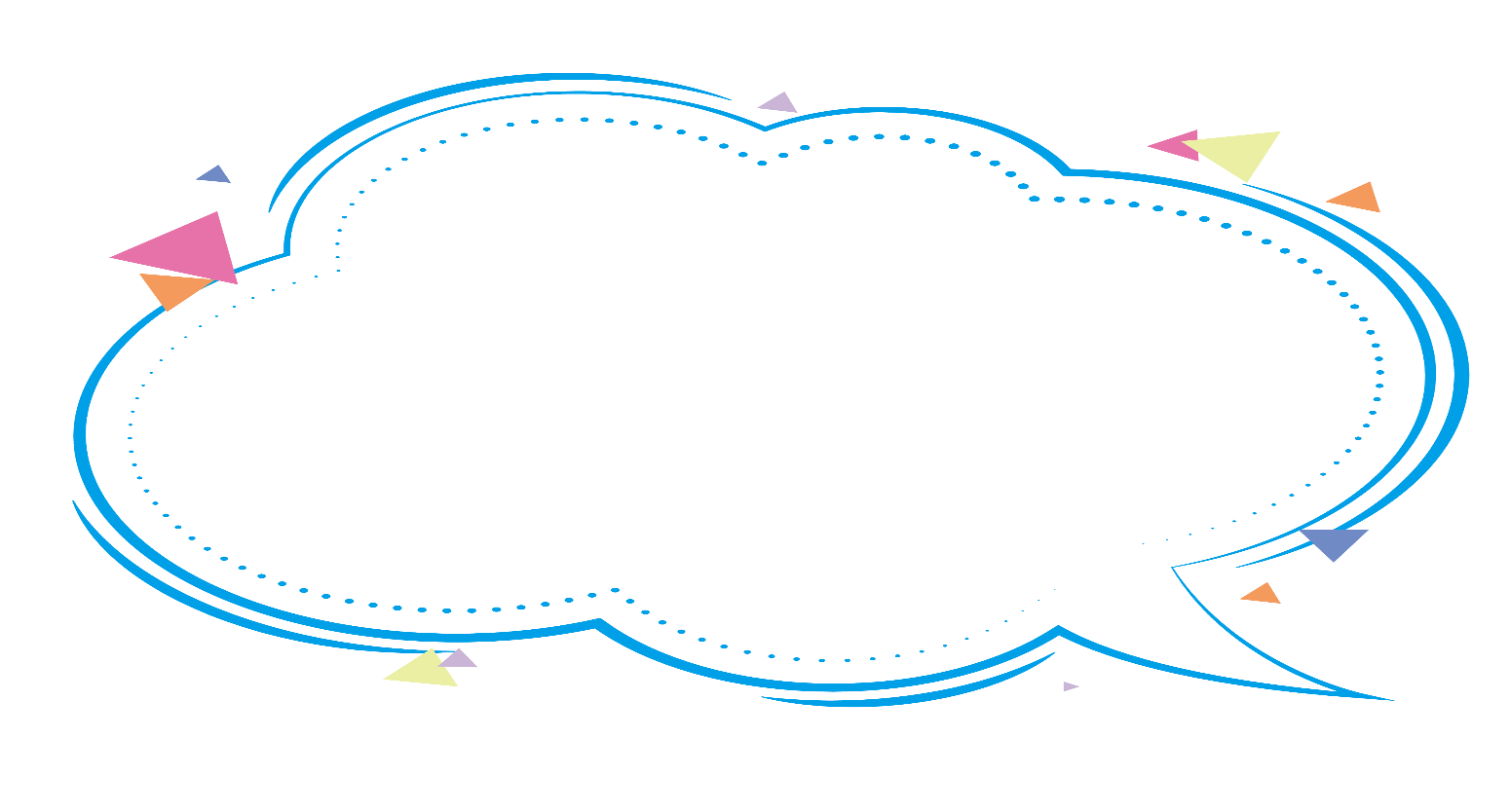 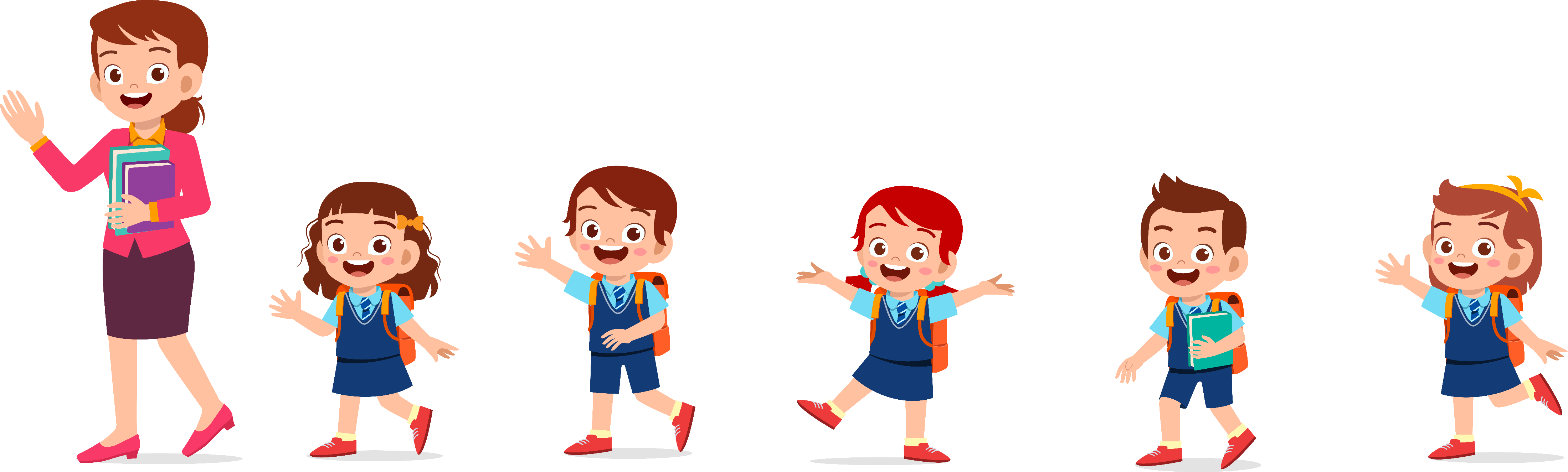 b. Cách tả ấy có tác dụng gì?
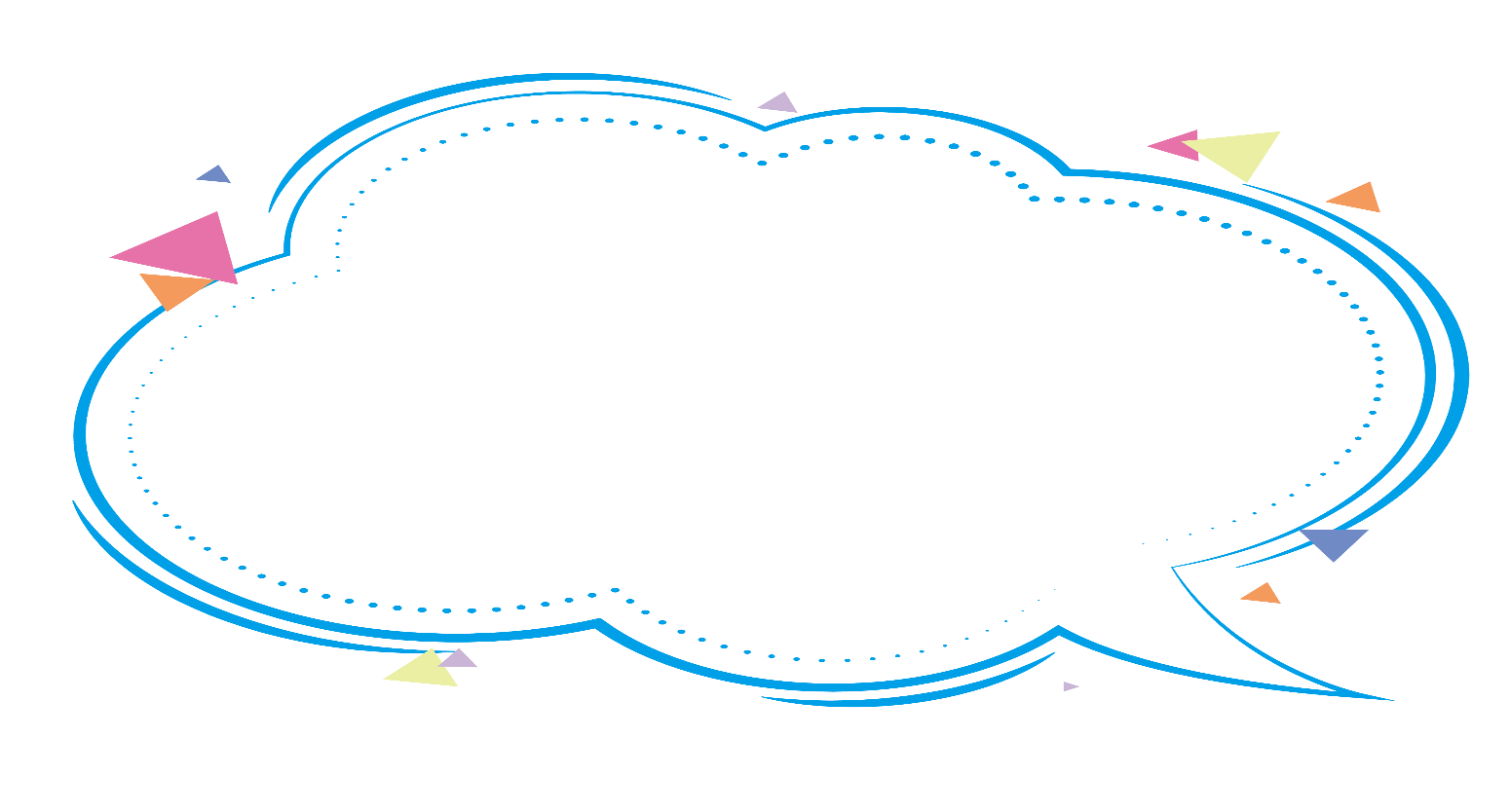 Cách tả ấy giúp sự vật hiện lên gần gũi, sinhđộng, giống như người
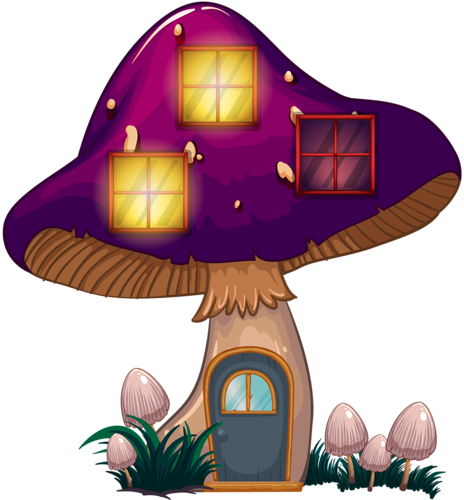 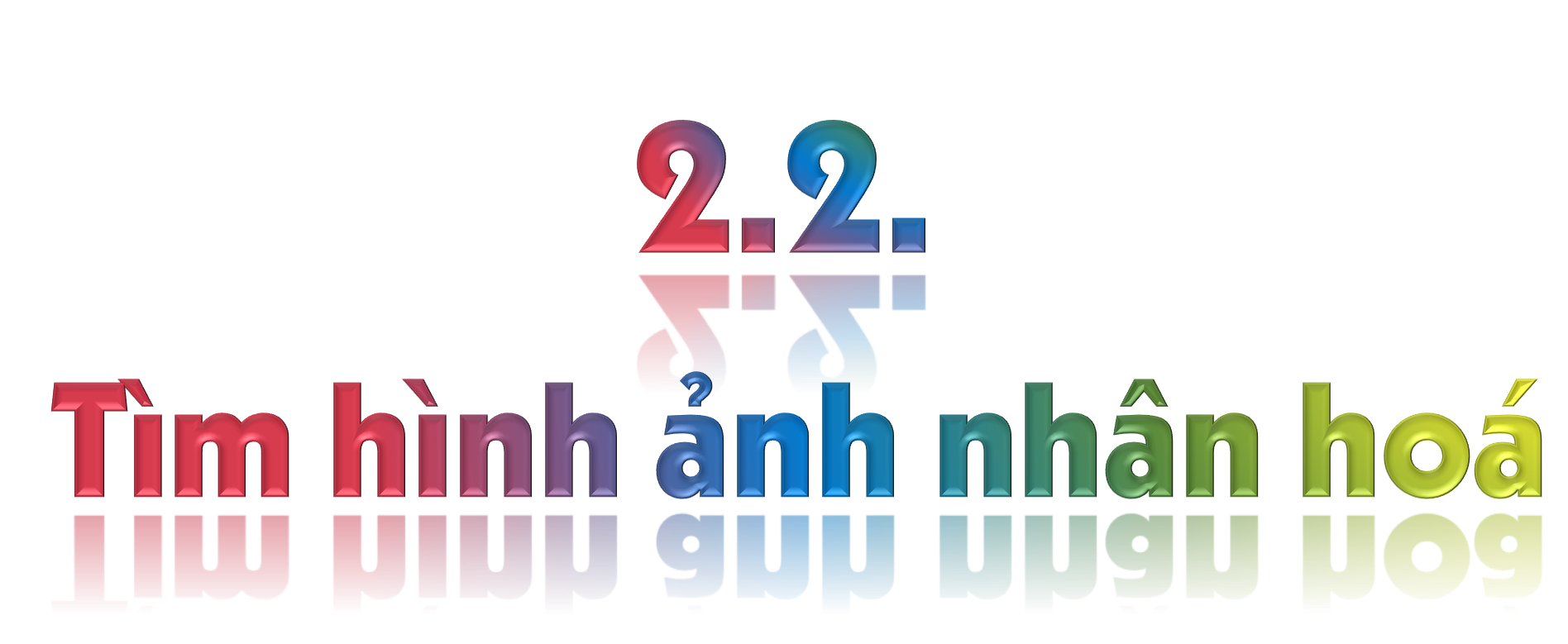 2. Tìm hình ảnh nhân hoá có trong mỗi đoạn văn dưới đây:
a. Mùa xuân đến, mầm non cựa mình tỉnh giấc. Các loài chim đua nhau ca hát. Bầu trời say sưa lắng nghe khúc ca rộn rã và mê mải ngắm nhìn những chiếc lá xanh nõn nà.					 				Nguyên Anh
b. Trăng lẩn trốn trong các tán lá xanh rì của những cây đa cổ thụ đầu thôn. Những mắt lá ánh lên tinh nghịch. Trăng chìm vào đáy nước. Trăng óng ánh trên hàm răng, trăng đậu vào ánh mắt. Trăng ôm ấp mái tóc bạc của các cụ già. 								Theo Phan Sĩ Châu
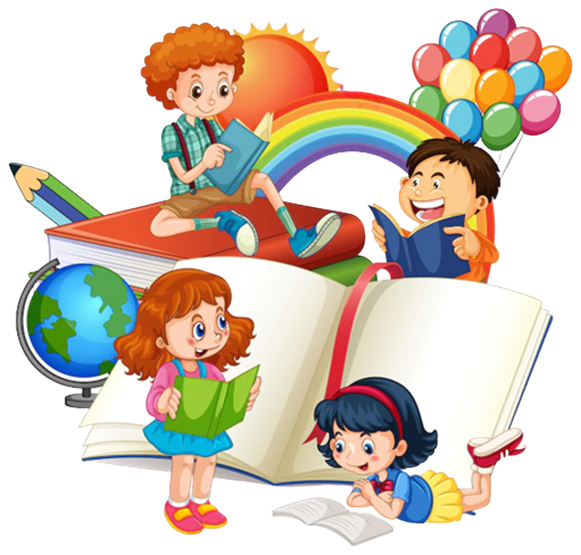 Thảo luận nhóm 4 để trả lời câu hỏi
Chữa bài
2. Tìm hình ảnh nhân hoá có trong mỗi đoạn văn dưới đây:
a. Mùa xuân đến, mầm non cựa mình tỉnh giấc. Các loài chim đua nhau ca hát. Bầu trời say sưa lắng nghe khúc ca rộn rã và mê mải ngắm nhìn những chiếc lá xanh nõn nà.					 				   Nguyên Anh
Các hình ảnh nhân hoá là:
- Mầm non cựa mình tỉnh giấc.; 
- Các loài chim đua nhau ca hát.; 
- Bầu trời say sưa lắng nghe, mê mải ngắm nhìn.
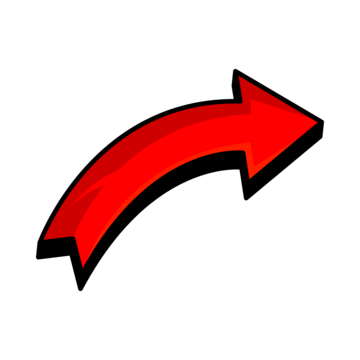 Chữa bài
2. Tìm hình ảnh nhân hoá có trong mỗi đoạn văn dưới đây:
b. Trăng lẩn trốn trong các tán lá xanh rì của những cây đa cổ thụ đầu thôn. Những mắt lá ánh lên tinh nghịch. Trăng chìm vào đáy nước. Trăng óng ánh trên hàm răng, trăng đậu vào ánh mắt. Trăng ôm ấp mái tóc bạc của các cụ già. 								Theo Phan Sĩ Châu
Các hình ảnh nhân hoá là:
- Trăng lẩn trốn trong các tán lá.
- Những mắt lá ánh lên tinh nghịch.
- Trăng đậu vào ánh mắt.
- Trăng ôm ấp mái tóc bạc của các cụ già
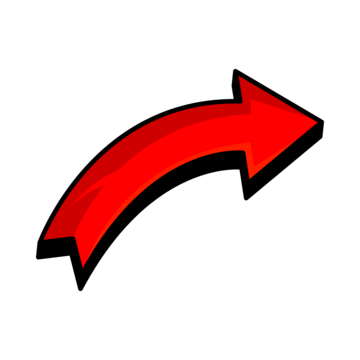 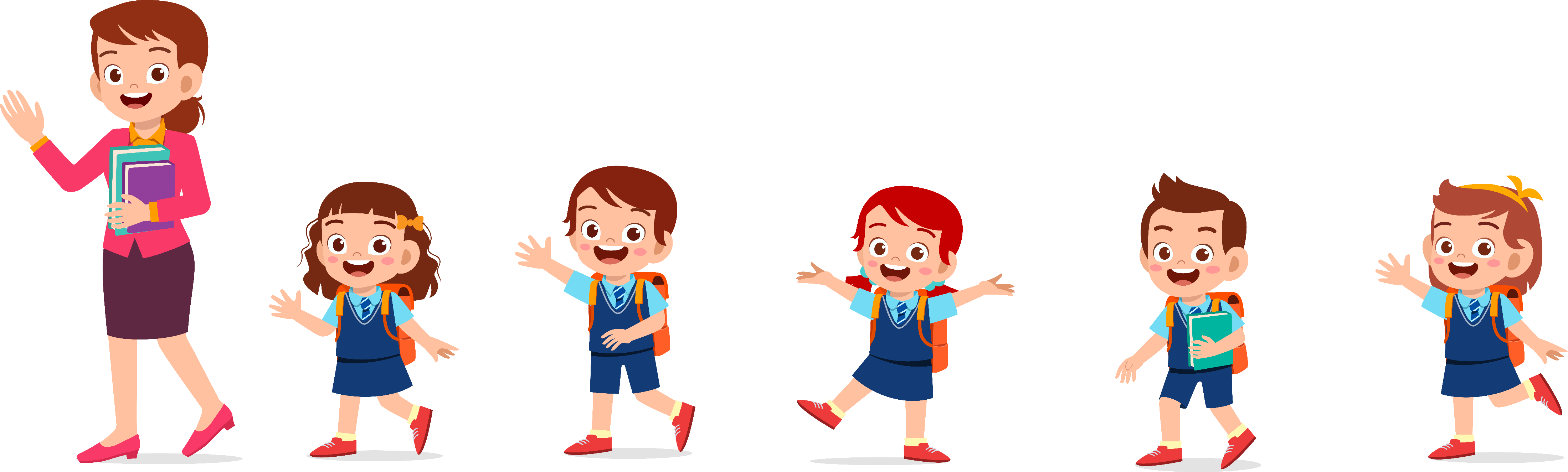 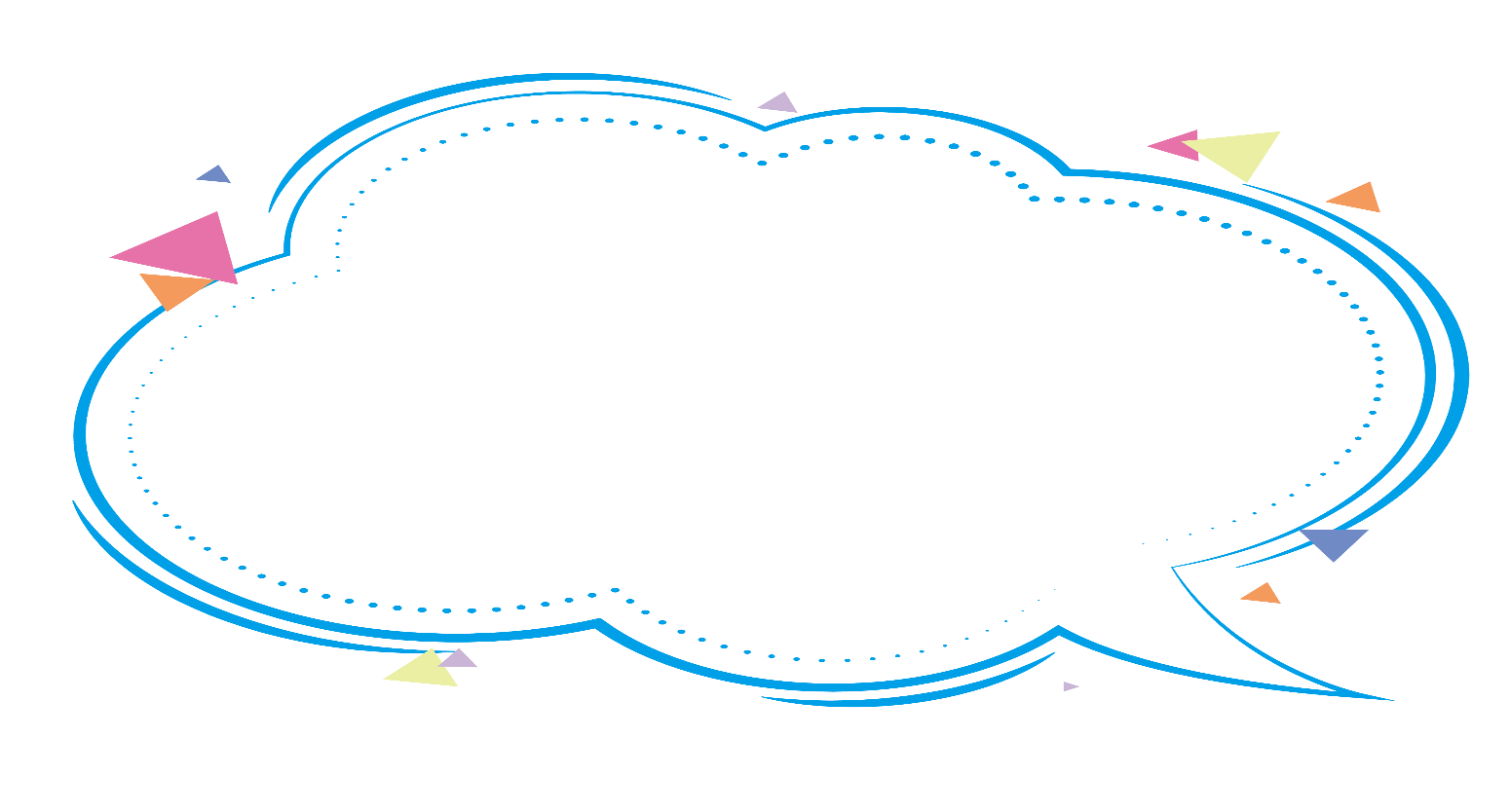 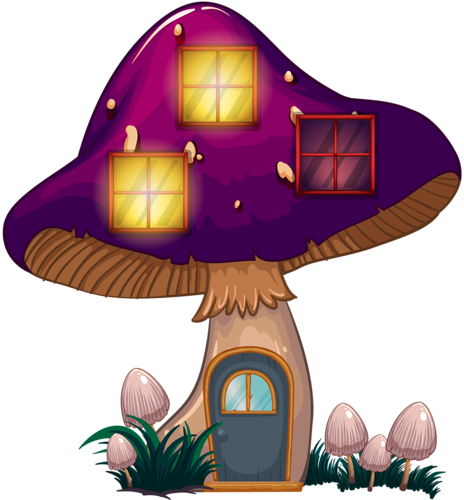 Chia sẻ 
về tác dụng của các hình ảnh nhân hoá tìm được
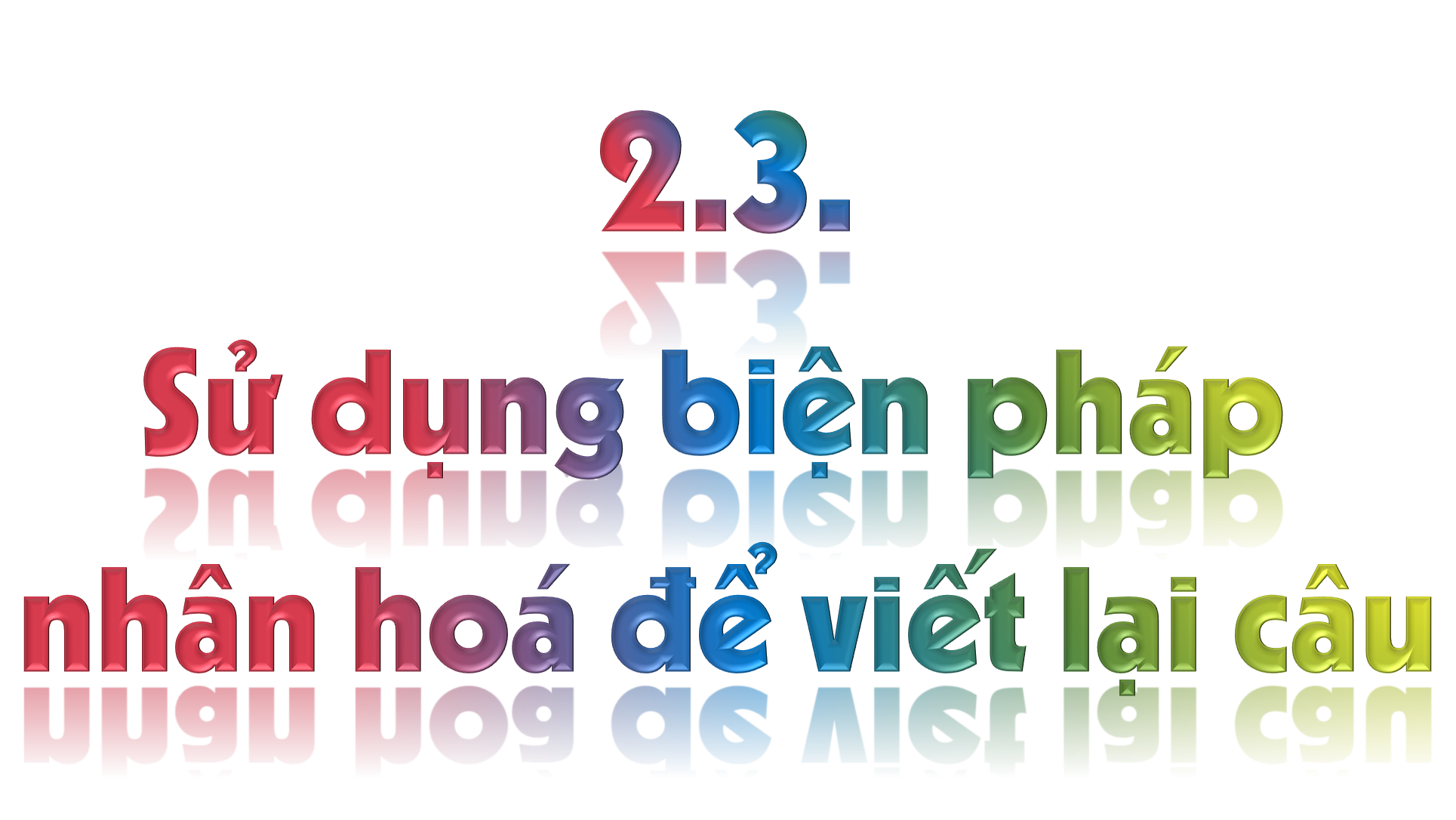 3. Sử dụng biện pháp nhân hoá để viết lại các câu sau cho sinh động hơn:
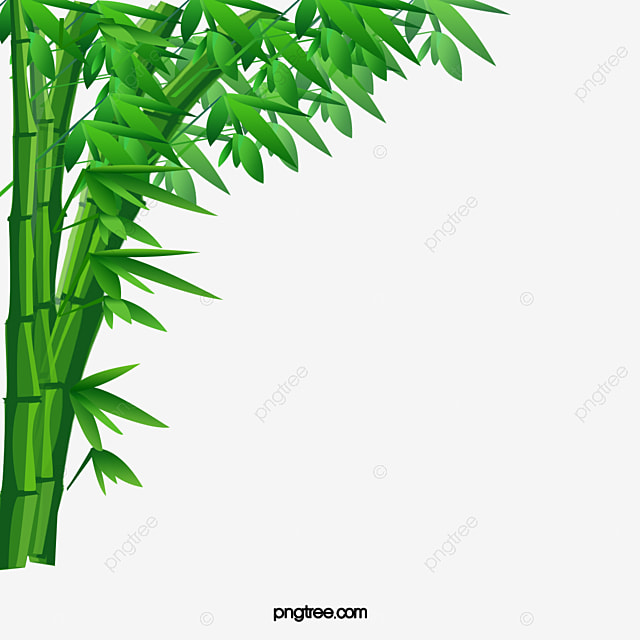 a. Đàn kiến tha mồi về tổ.
b. Bụi tre rì rào trong gió.
c. Những vì sao sáng lấp lánh.
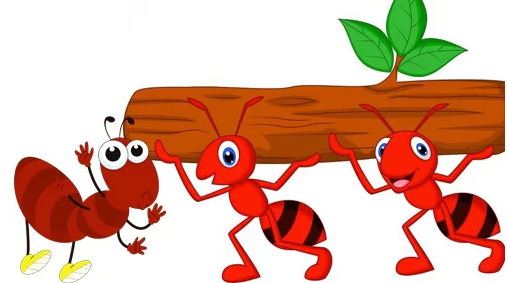 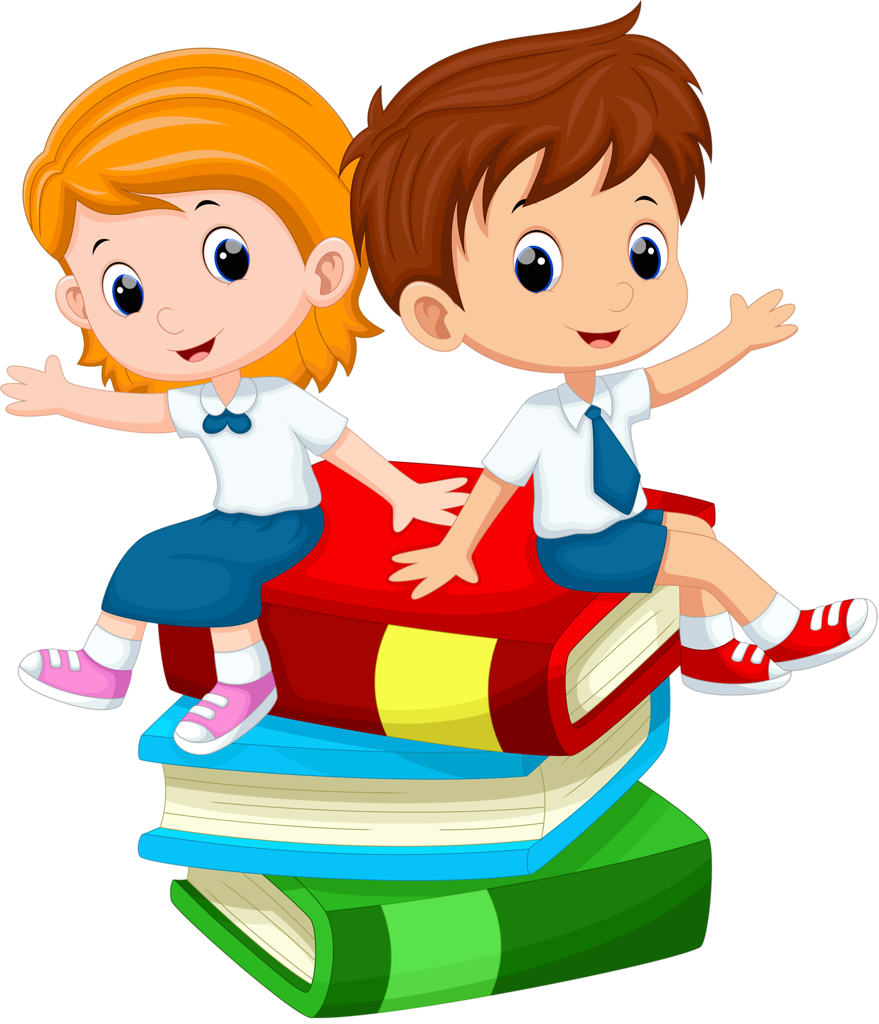 Nói trong nhóm đôi và nhận xét
Chữa bài
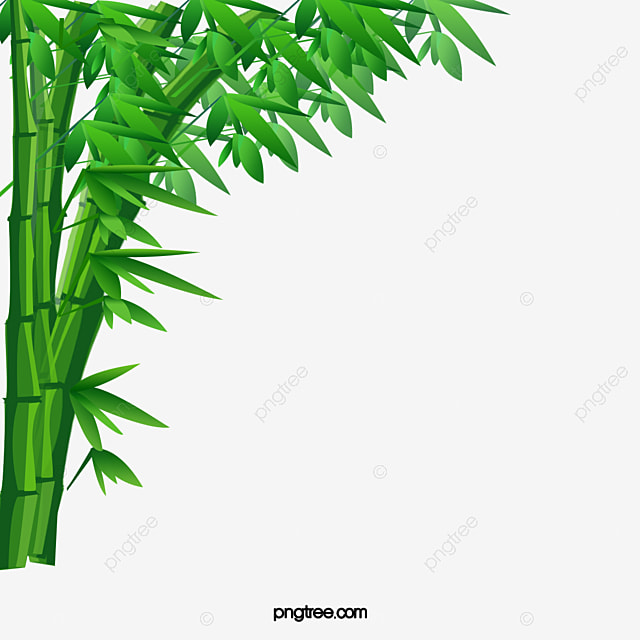 a. Đàn kiến tha mồi về tổ.
-> Đàn kiến gọi nhau cõng mồi về tổ.
b. Bụi tre rì rào trong gió.
-> Bụi tre già thì thầm trong gió kể lại vài mẩu chuyện xa xưa.
c. Những vì sao sáng lấp lánh.
-> Trên trời, những ông sao sáng lấp lánh
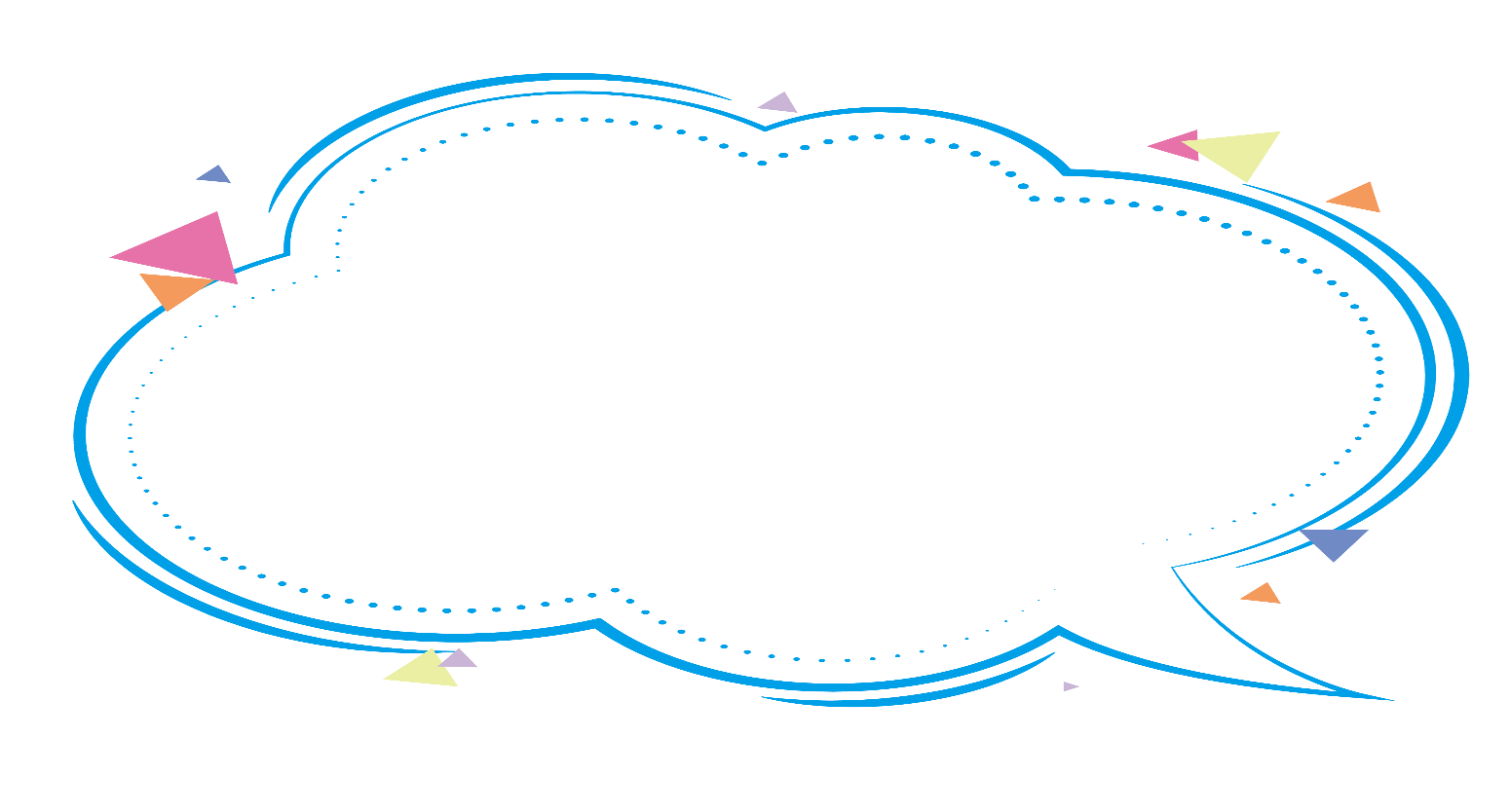 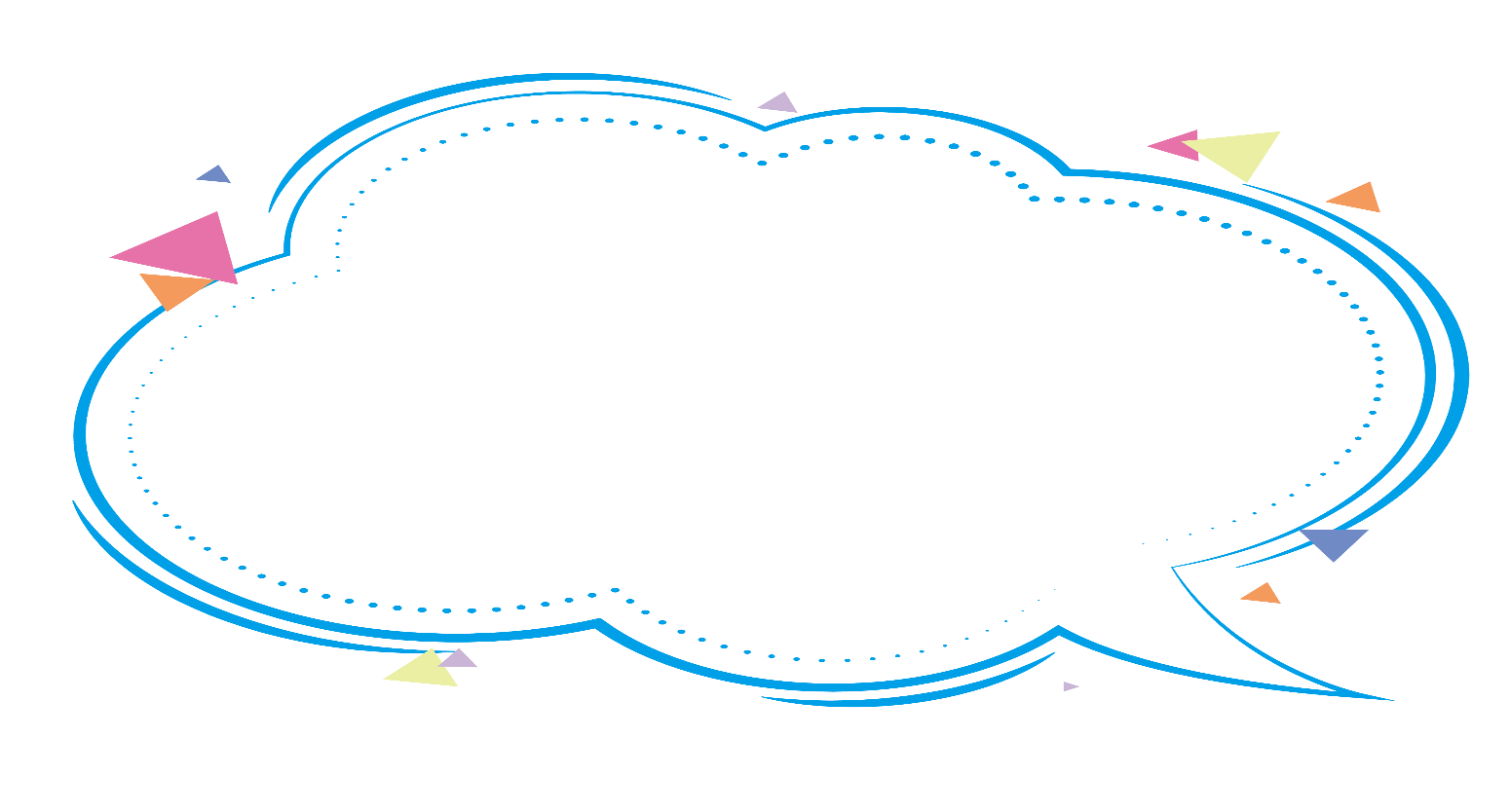 So sánh câu
 ban đầu với câu sử dụng nhân hoá
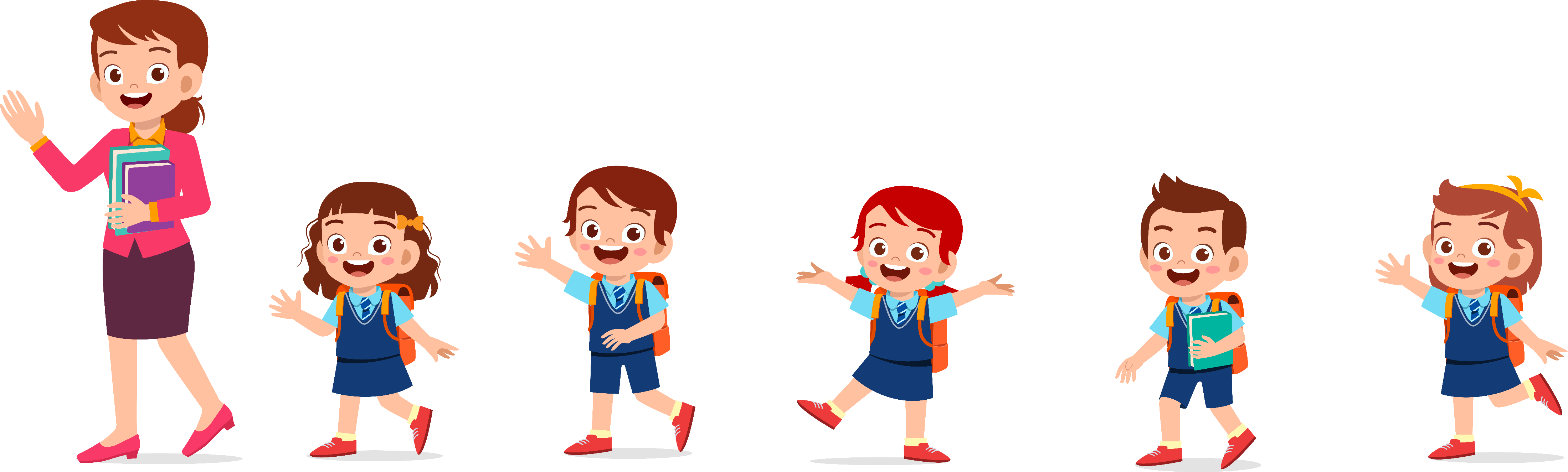 Rút ra vai trò của nhân hoá ?
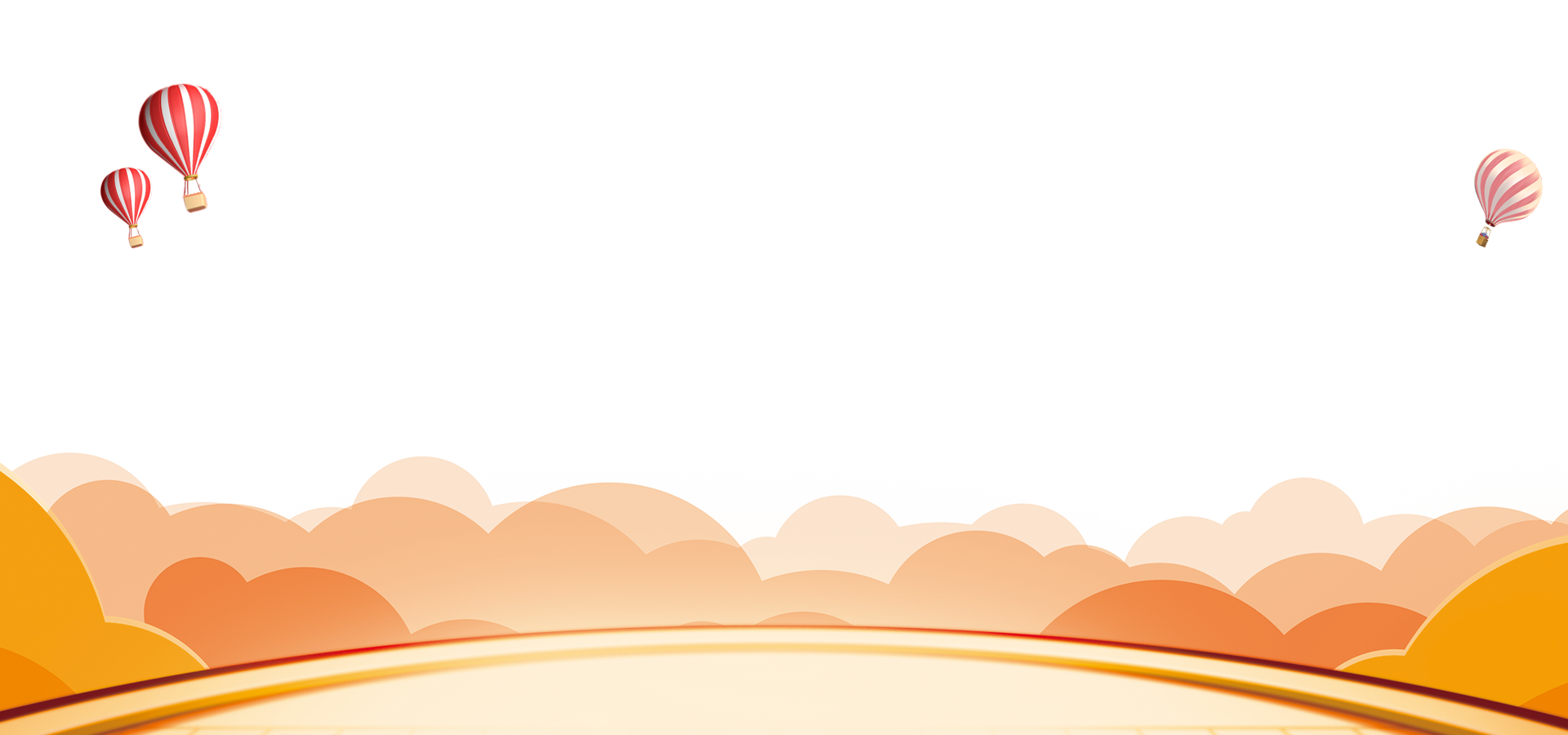 CHÚC CÁC EM HỌC TỐT
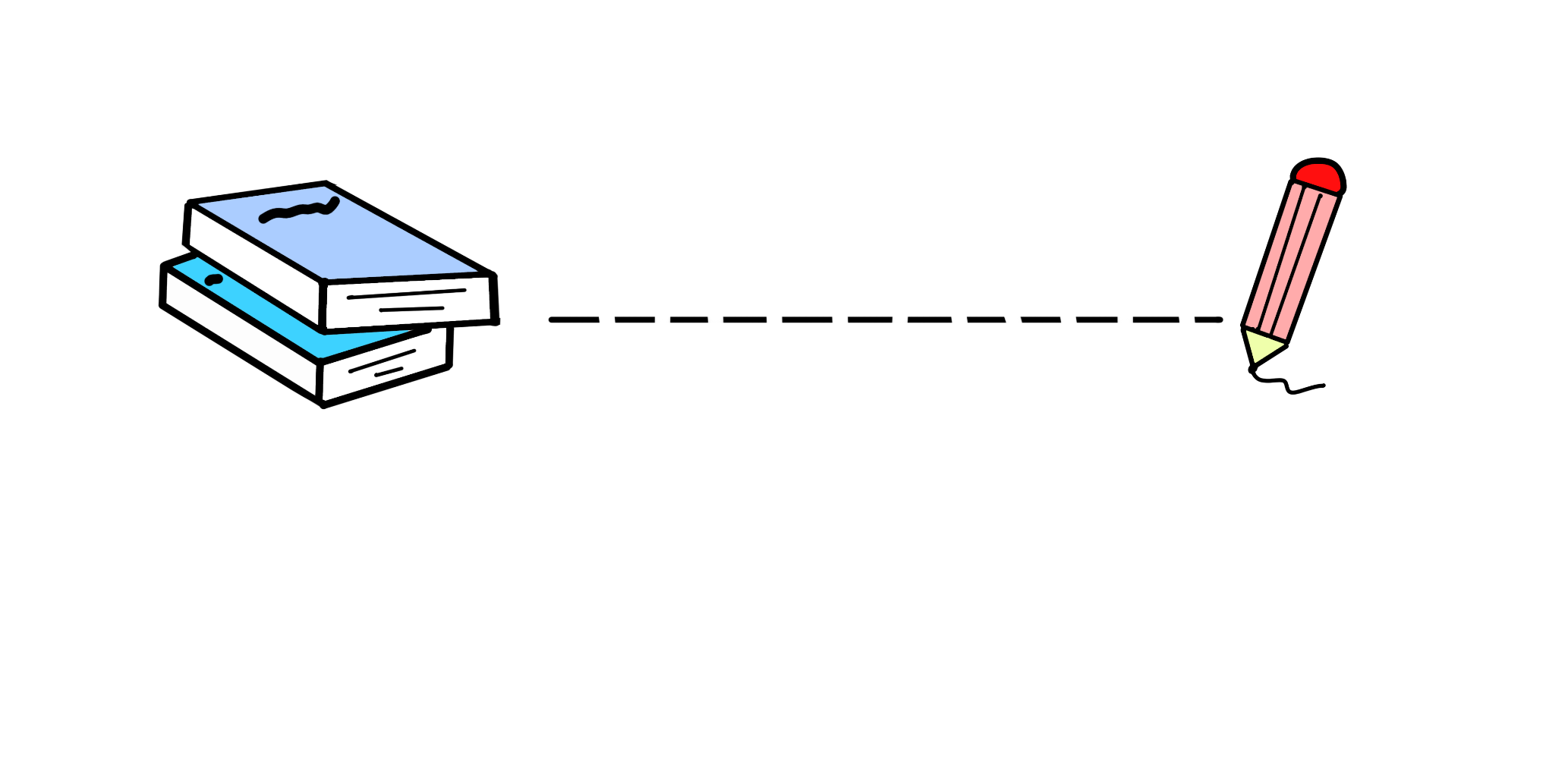 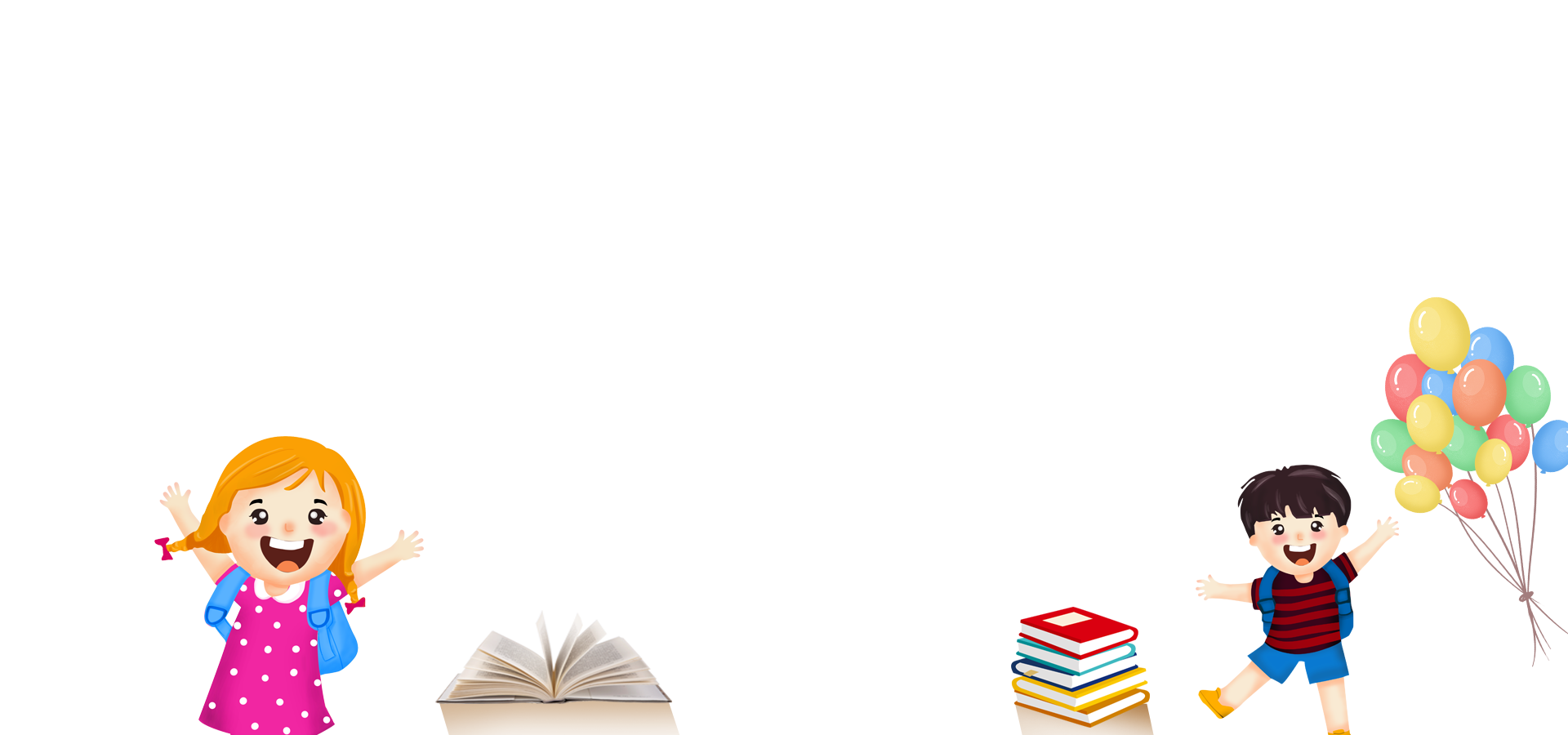 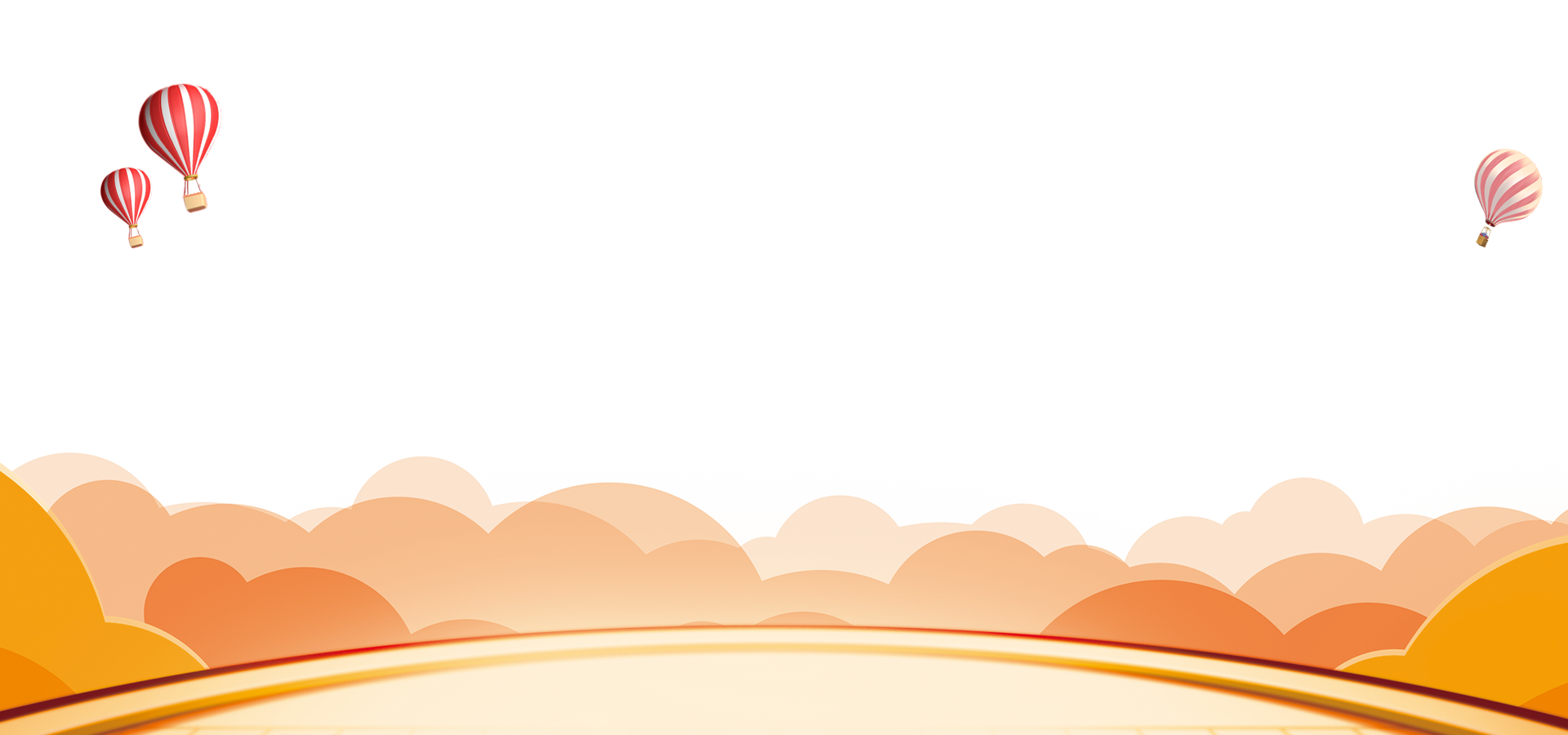 LỜI CẢM ƠN
	Chân thành cảm ơn quý thầy cô đã sử dụng tài liệu. Mong quý thầy cô sử dụng tài liệu nội bộ và không chia sẻ đi các trang mạng xã hội nhé!
	Mong rằng tài liệu này sẽ giúp quý thầy cô gặt hái được nhiều thành công trong sự nghiệp trồng người.
	Lớp 5 tới em có soạn cả 3 bộ sách Chân trời sáng tạo, Kết nối tri thức, Cánh diều. Rất mong được đồng hành cùng quý thầy cô tới hết năm lớp 5.
	Trong quá trình soạn bài có lỗi nào mong quý thầy cô phản hồi lại Zalo giúp e.
	Zalo của em: 035.447.3852 (Lan Hương)
	Link Facebook của em: (Thầy cô theo dõi và kết bạn nhé)
 https://www.facebook.com/GADTLANHUONG0354473852